Session 8:Contracts and Contract Monitoring / Innovative Partnerships and Systems
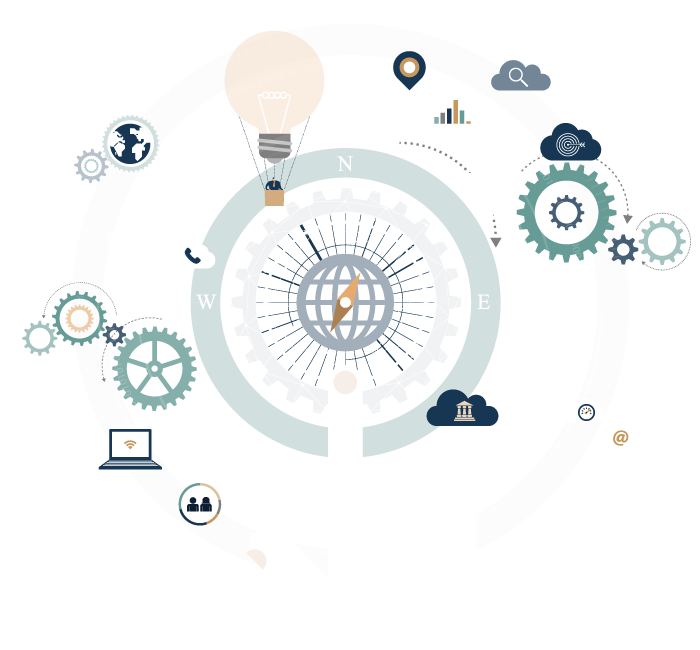 Charting Our Course: Maximizing VR Resources - Increasing Customer Outcomes

2023 CSAVR Spring Conference
Disclaimer
This content was developed by the VRTAC-QM, a project funded under #H264J200002; the VRTAC-QE, a project funded under #H264K200003; the NTACT:C, a project funded under #H326E200003, of the U.S. Department of Education (Department); and CSAVR, a member organization of State Vocational Rehabilitation Agencies. The information contained herein does not necessarily reflect the position or policies of the Department, and no official endorsement of any non-Federal product, service, or venture should be inferred.
Meet Your Presenters
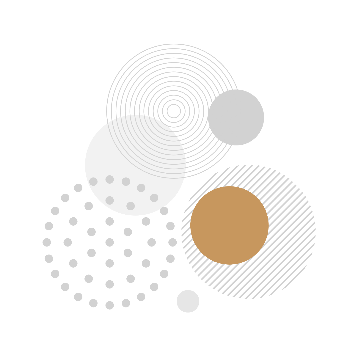 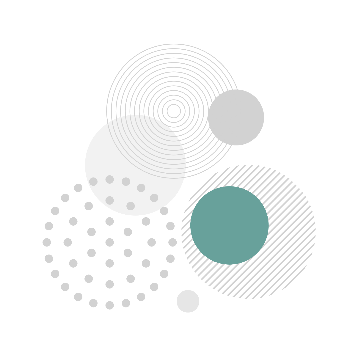 Carol Pankow, VRTAC-QM
Felicia Johnson, SCVRD Commissioner
Torrey Morse, Education Consultant, ADS – CT Bureau of Rehabilitation Services
Trever Rogers, Adult Services Specialist,  CT Department of Developmental Services (DDS)
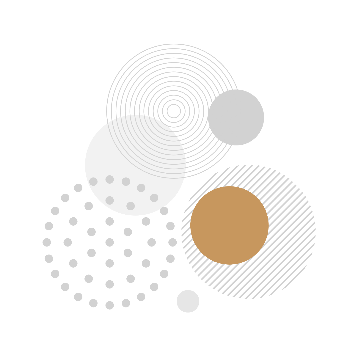 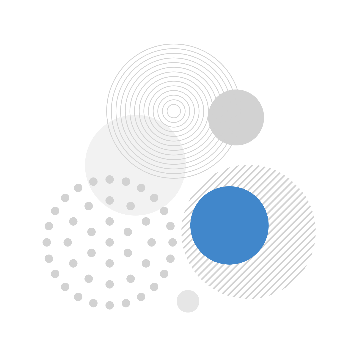 Contracts and Contract Monitoring
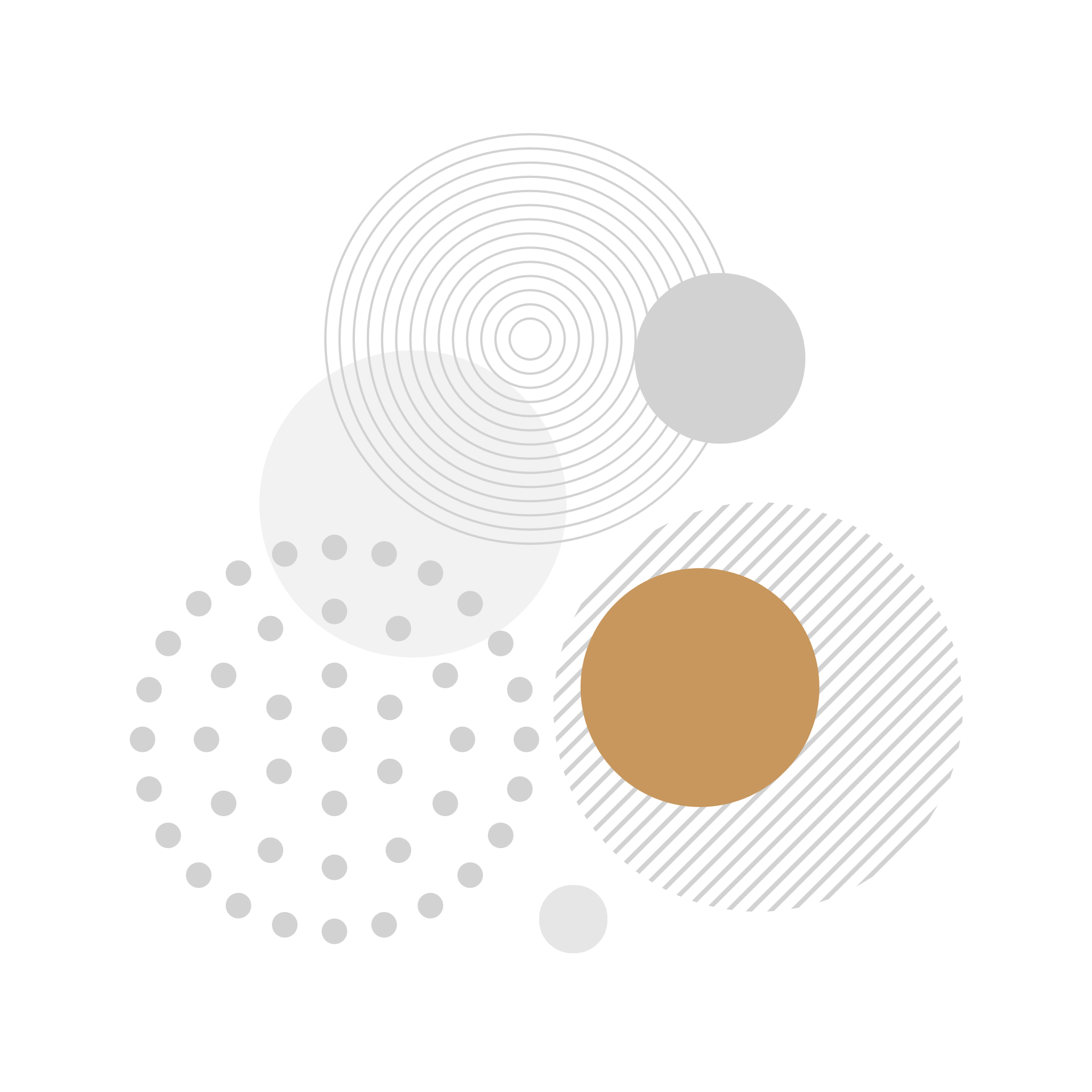 Contracts and Contract Monitoring–What’s the big deal?
Why does this matter so much?
 
Most Federal VR funds are expended through contracts for purchased services. 

That is why contract monitoring has been a core component of RSA’s monitoring efforts. In ensuring the proper use of Federal funds, you need to follow the money.
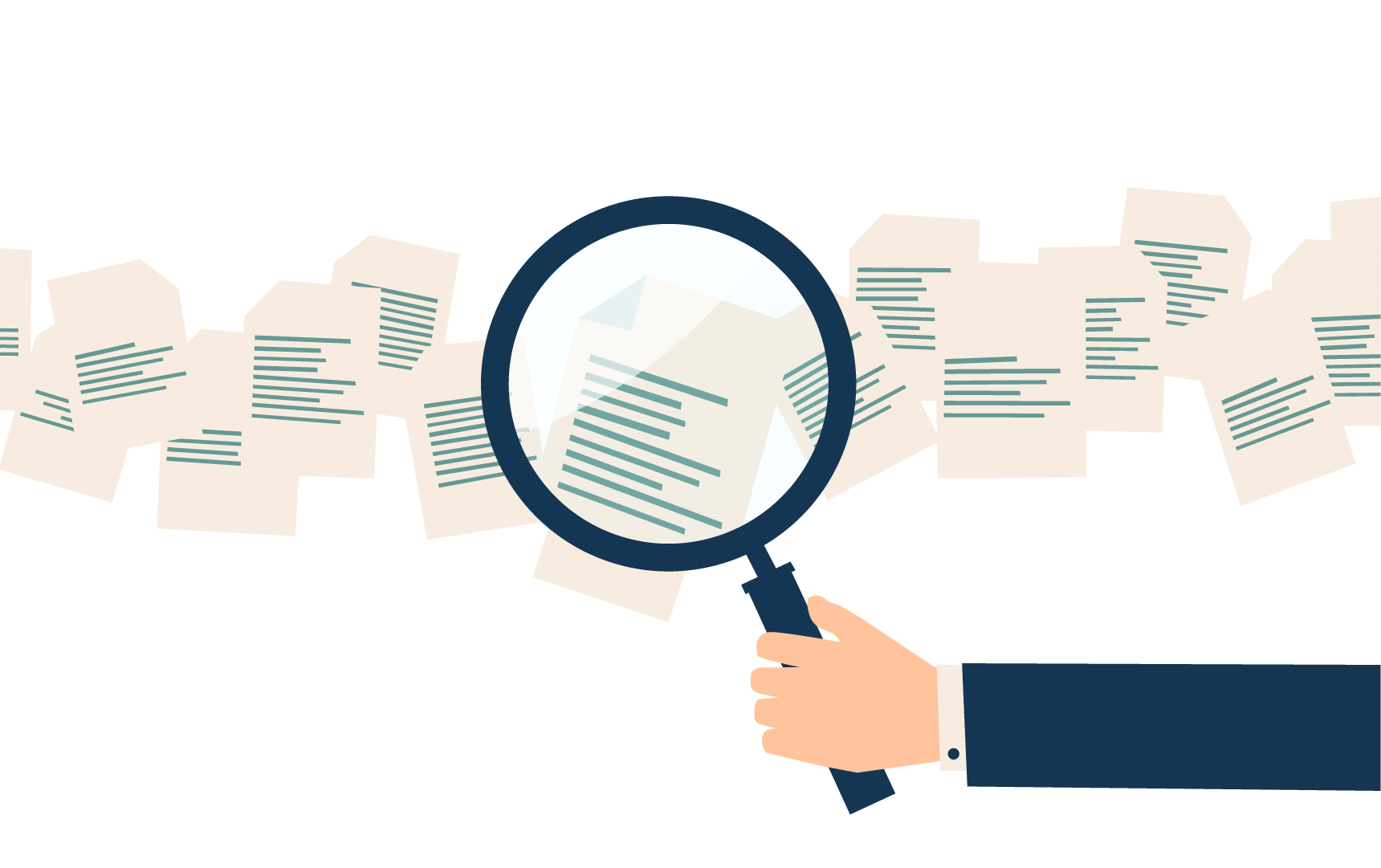 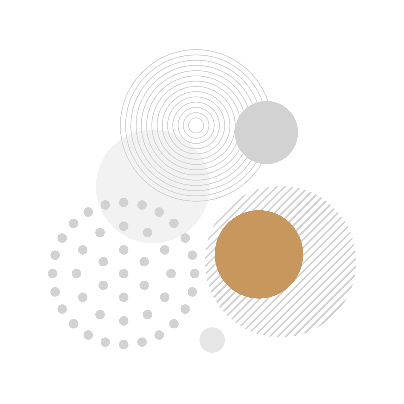 Contracts should…
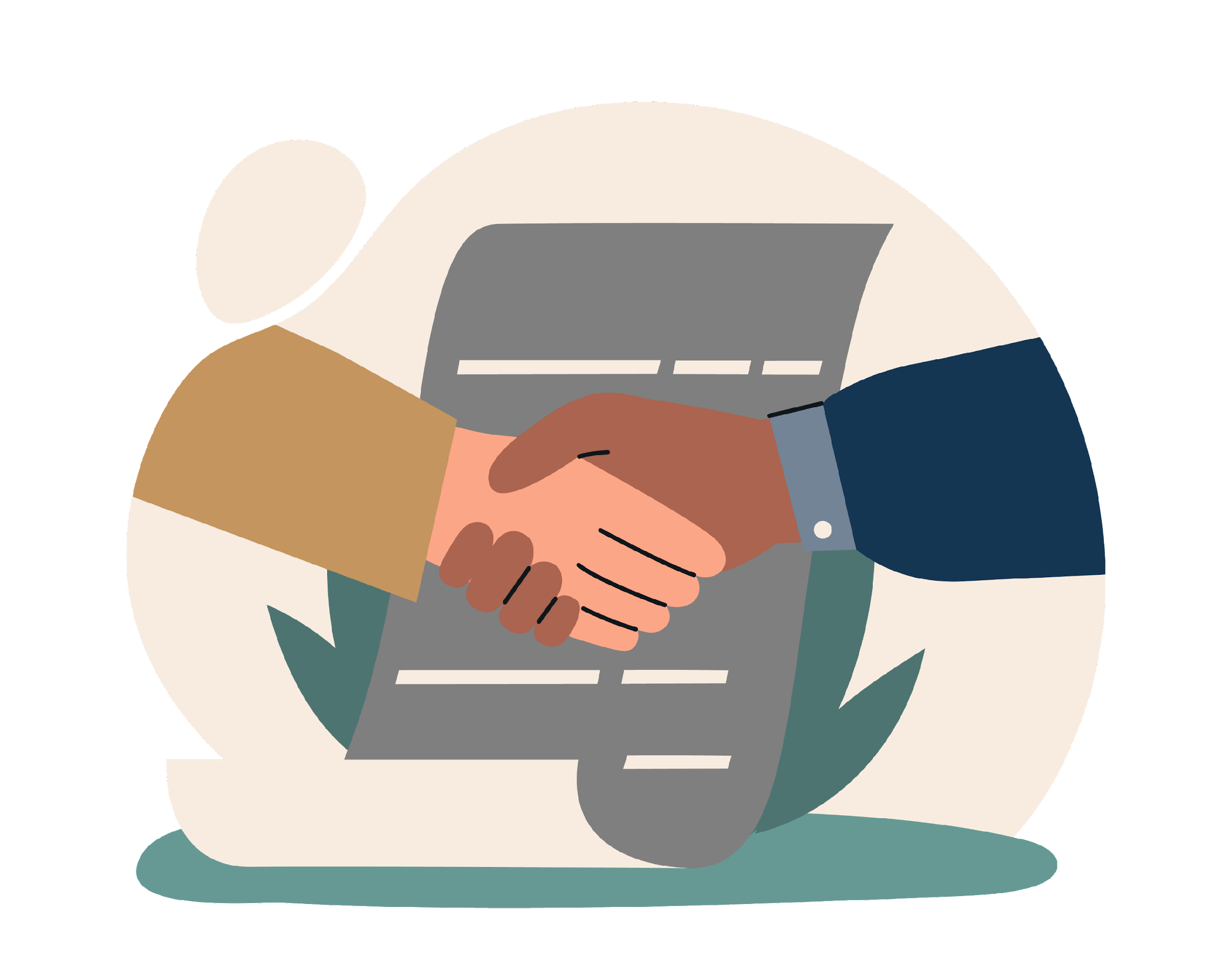 Protect the interests of any consumers being served;
Protect the Federal and State interests by complying with Federal and State requirements;
Clearly state what VR services are being purchased and the qualifications of the personnel providing the services.
Only reimburse costs that are allowable, allocable, reasonable, and necessary;
Contain measurable outcomes that demonstrate the contract’s benefit to the VR program; and
Be monitored consistently to ensure the total contract costs are in proportion to the benefit received by the VR program.
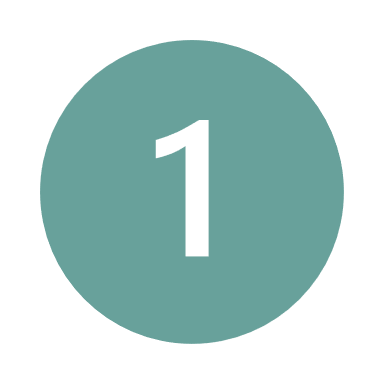 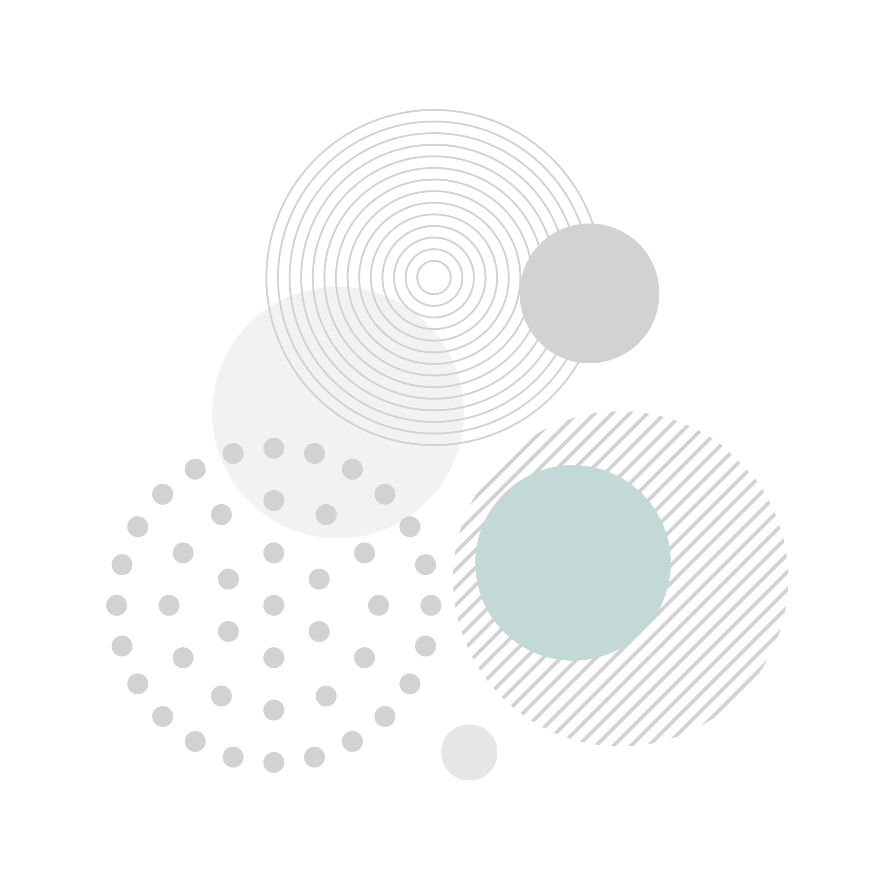 Contract Reality #1 Names do NOT matter
It does not matter what it’s called.

If it walks like a contract, talks like a contract, it’s a contract.
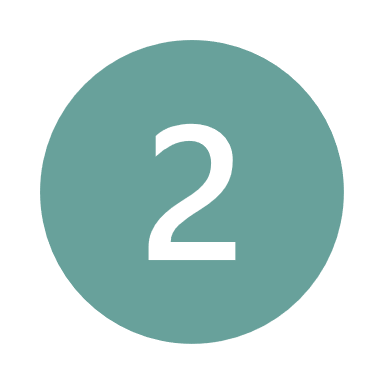 Contract Reality #2Start off on the Right Foot
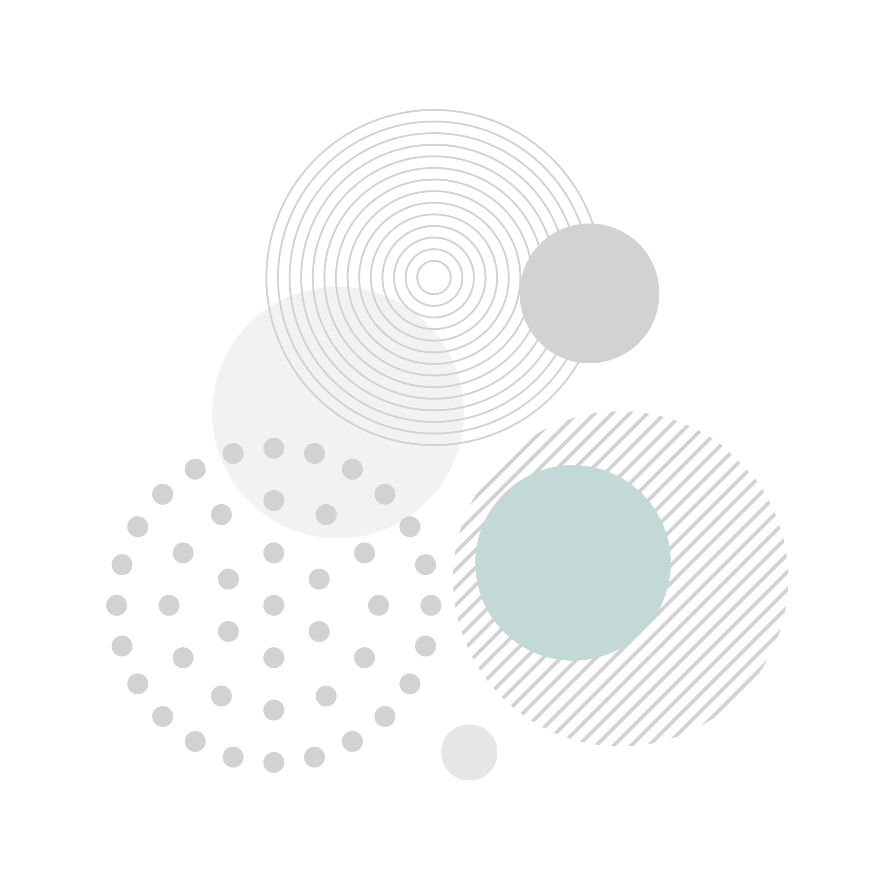 For example: Does the contract state…
Only VR applicants & recipients will be served under the contract?
The qualifications of personnel providing the services are clearly specified?
If for Pre-ETS services, whether the contract is for a school year or calendar year?
If a TPCA, does the contract specify exactly what the new, expanded or modified VR services are instead of just listing all the Pre-ETS services?
What steps will be taken if issues of non-compliance are identified through monitoring and what corrective action steps may be imposed?
Have a checklist that you use for contract development that ensures the necessary components are included.
These are just a few of the possible contract considerations. It is important to start off with monitoring in mind.  Making sure the requirements in the contract set the stage for successful monitoring. You would be surprised at how many VR contracts RSA identifies that do not include a statement that the services be made available only to VR applicants and recipients.
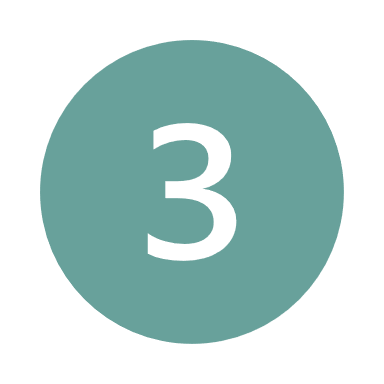 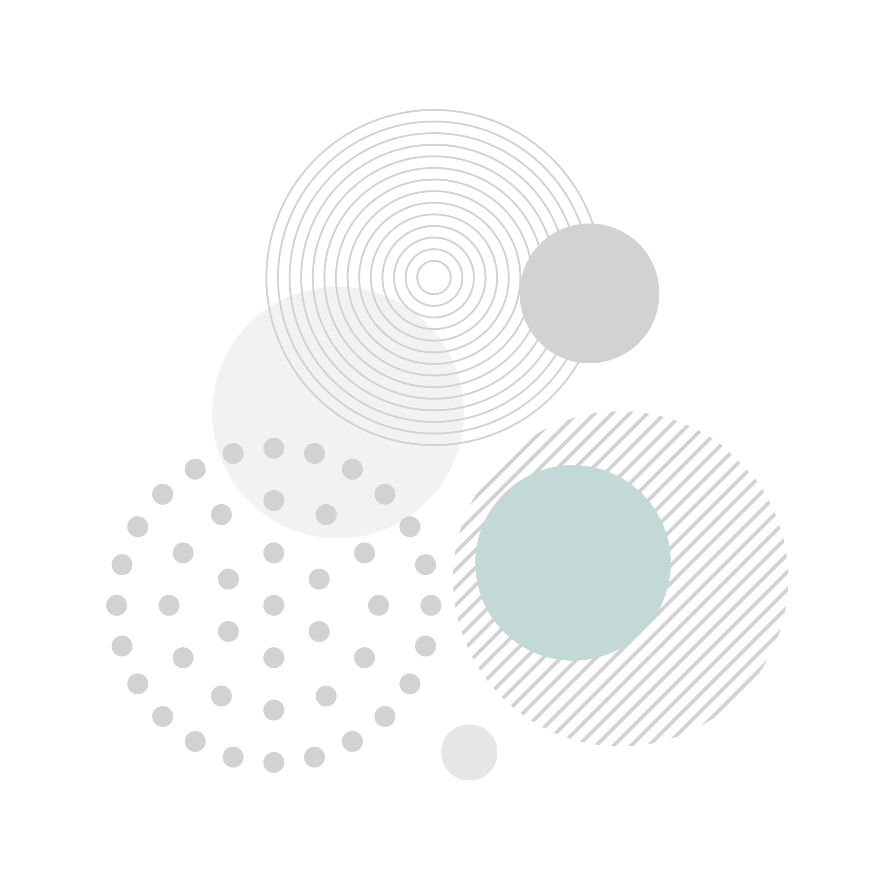 In addition to the State requirements, you also want to incorporate the following Federal requirements into your contracting process.

Build America Buy America Act (as applicable)
 Build America Buy America Waivers (ed.gov) 
Stevens Amendment for RFPs and Bids
Period of Performance-Timeframe when new obligations can be made
EDGAR 34 C.F.R. § 76.707
2 C.F.R. § 200
Subpart E - Cost Principles 
Appendix II to 2 C.F.R. Part 200, Title 2 -- Contract Provisions for Non-Federal Entity Contracts Under Federal Awards
Contract Reality #3 Federal Requirements Matter
Good Resource: RSA Frequently-Asked Questions About Formula Grant Awards.
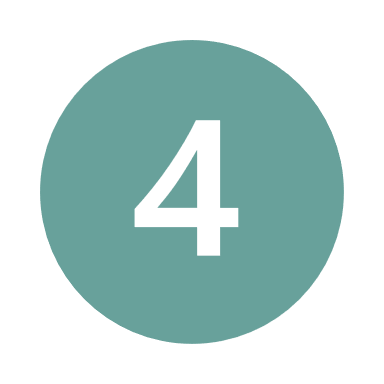 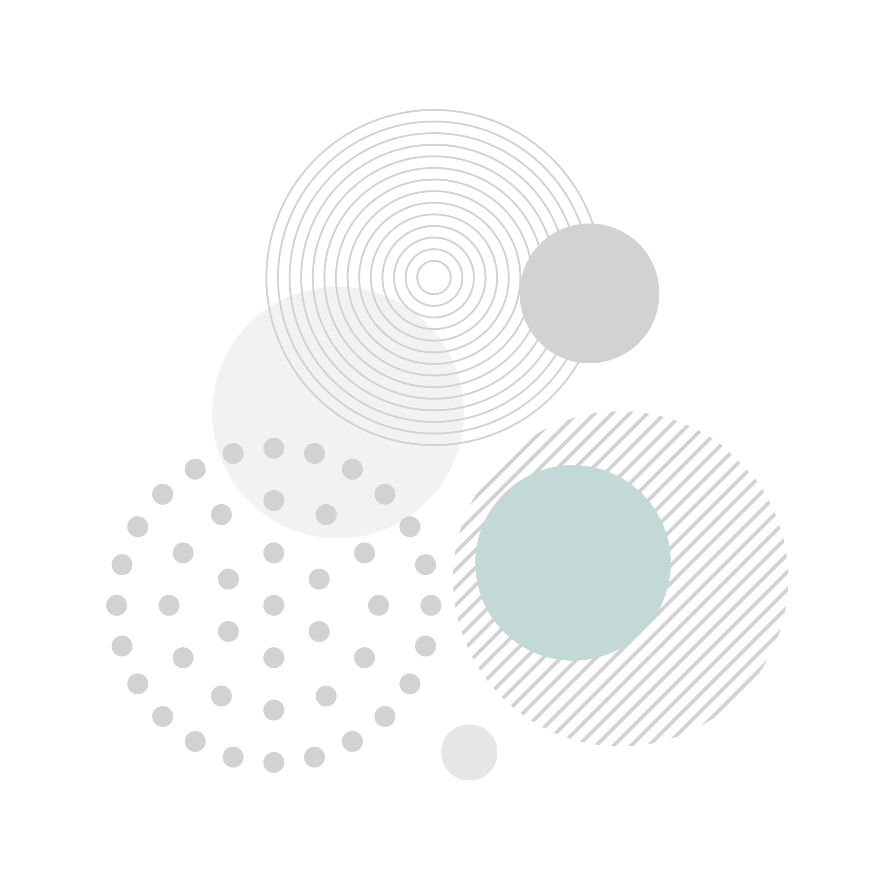 To use an authorization as a contract, you would have to:

ensure EVERY authorization includes all the Federally required language;
ensure the authorization legally binds the contractor to the provision of VR services and includes all the required language related to who will receive the services, what service will be provided, who will provide the service, how the service will be documented and billed, ability to recoup funds in event of fraud or services not meeting required standards, etc.;
address suspension and debarment requirements;
provide for a process where the contractor signs the authorization agreeing to the terms and conditions of the agreement and returns it to the VR agency prior to services being delivered.
Contract Reality #4 Do I have to have a contract?  Can’t I just issue an authorization?  The answer is….
These actions would be necessary to ensure adequate control over and protection of the funds being provided through the authorization and to ensure consumers are protected by receiving the right service in the right way from the right person.  In short, VR agencies need overarching contracts or formal vendor agreements to adequately protect Federal funds. RSA has never seen an authorization only process that meets the Federal requirements.
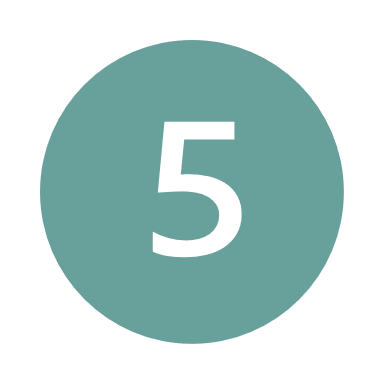 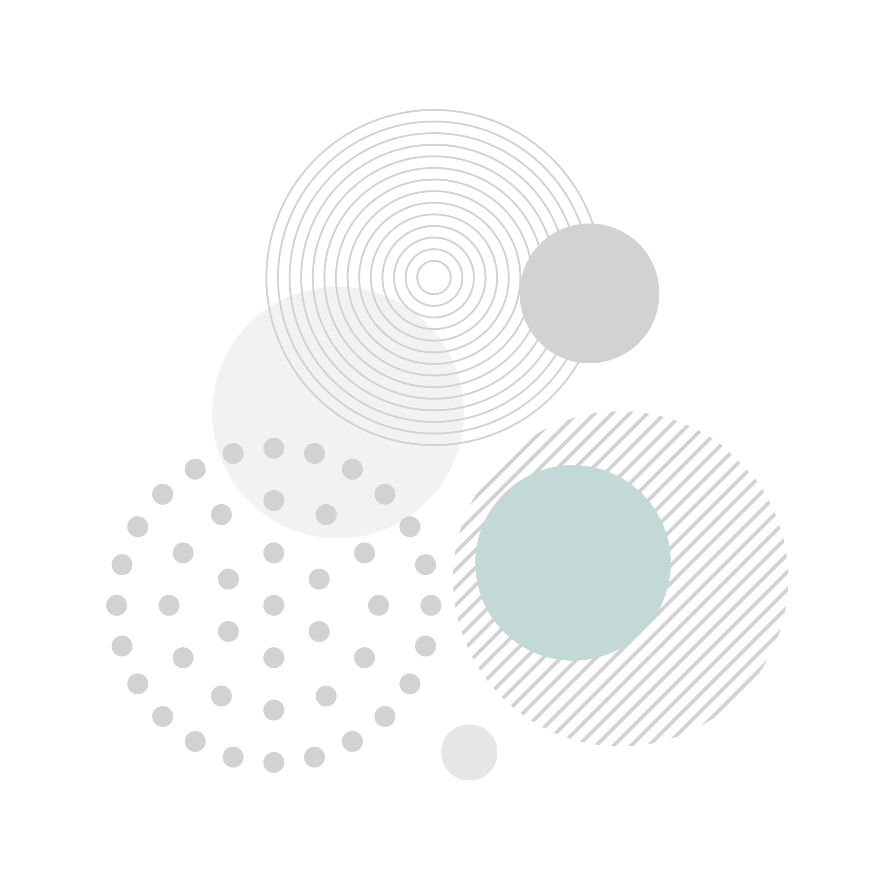 Contract Reality #5There Are Multiple Options for Managing Contracts Successfully
How to address incorporating the Federal requirements
Develop template language that addresses the Federal requirements and use it consistently
Vendor portals
Vendor handbooks
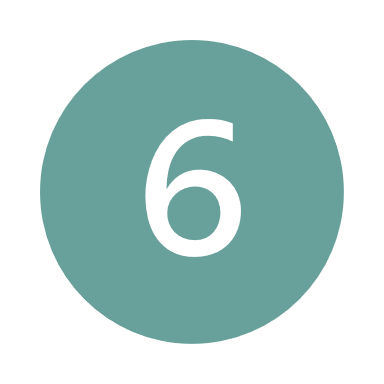 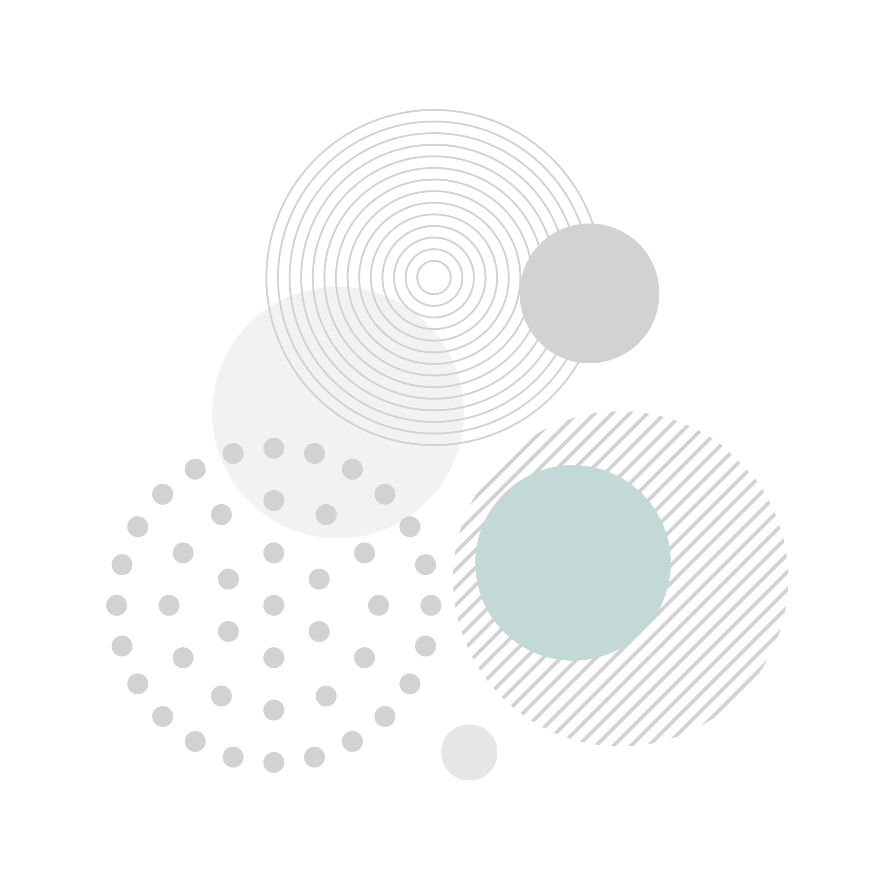 Contract Reality #6 Vendor Relationships Are Critical
Regular vendor meetings
Regular communication--not just one way--Getting vendor input
Point of contact for dealing with concerns
Follow up
Accountability--both parties
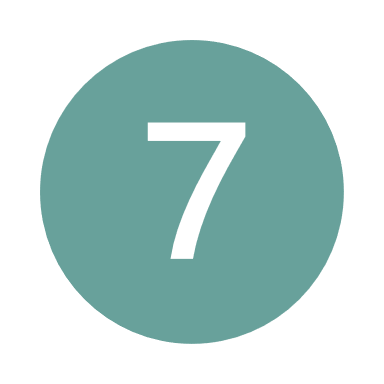 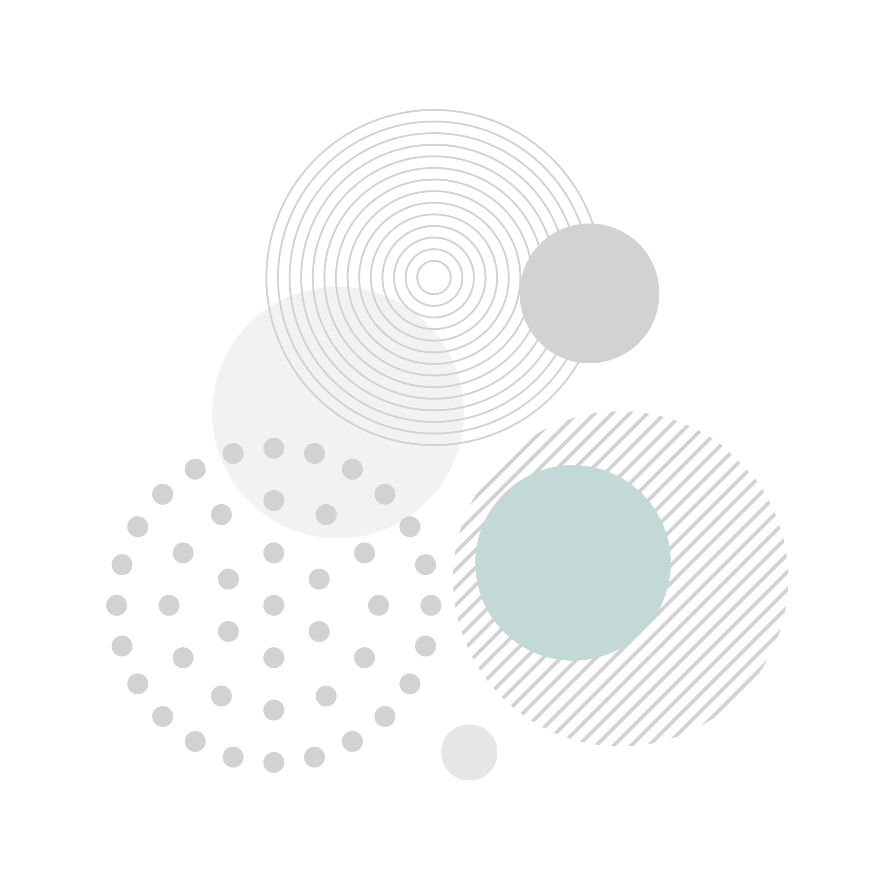 Contract Reality #7Staff Resources Matter
This area will not staff itself.
You need dedicated resources to make this all happen. 

Have you calculated how much of your non-Federal and Federal funds are spent on purchased services?
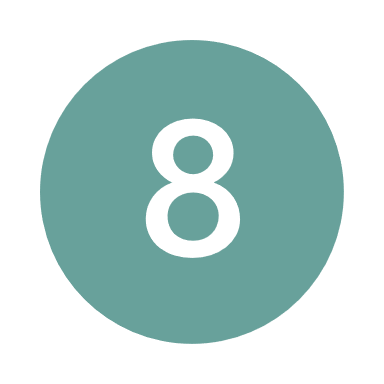 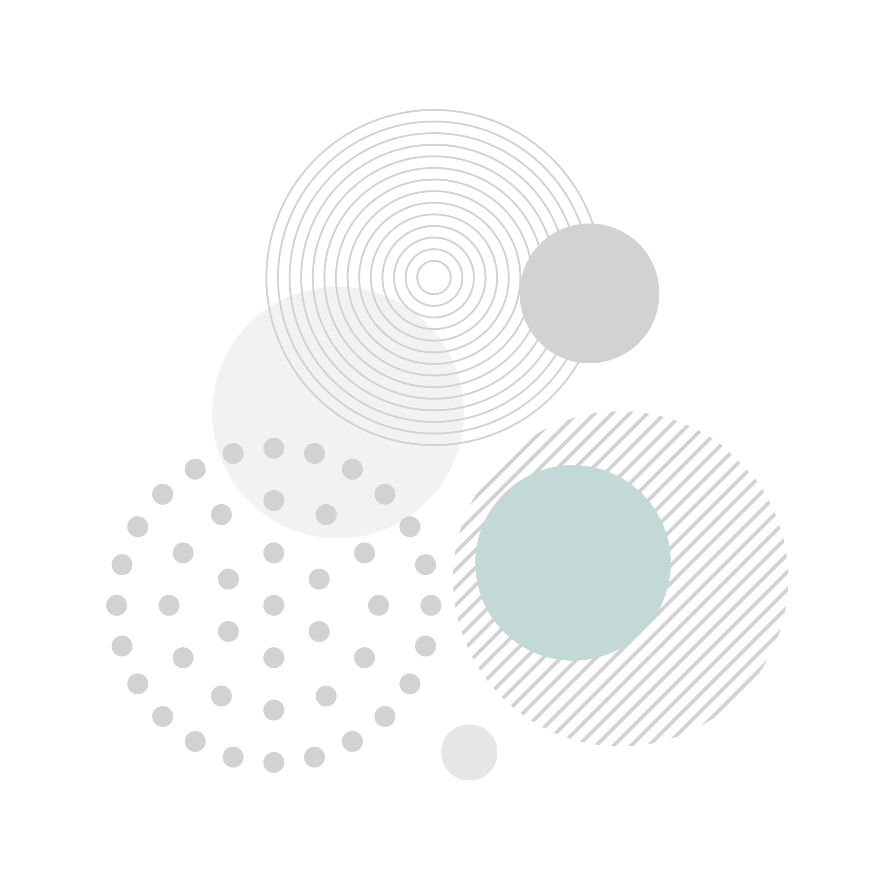 Contract Reality #8Policies/Procedures/Internal Controls matter
Common monitoring finding
Policies/Procedures/internal controls provide the overall structure and framework for contract work from inception through monitoring to closure.
This is the who, what, how, when, and why
Includes your State and Federal requirements
 Appendix II to Part 200
When it is written down--it withstands changes in staffing--provides the directions for new staff coming in.
It links you to the agency rate setting methodology, so they operate in tandem.
VRTAC-QM Contract Management Checklist
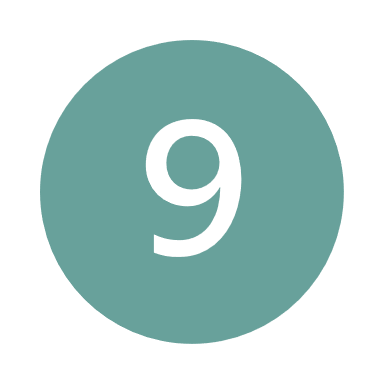 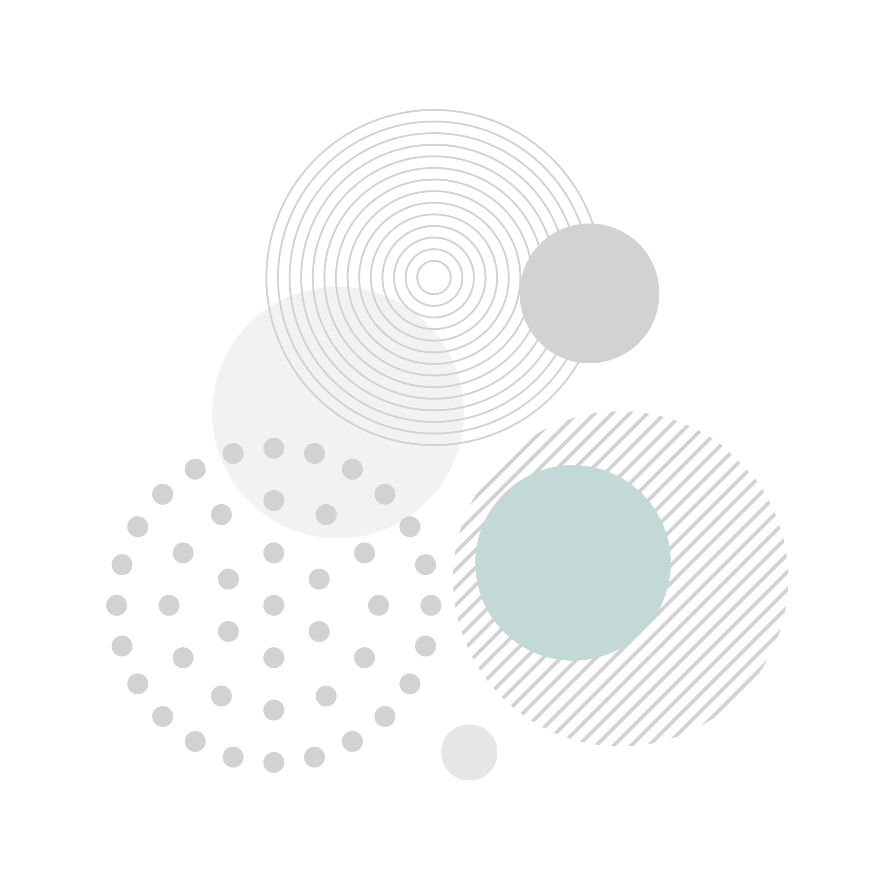 Gather the contract and all pertinent contract documents;
Decide what to monitor;
Decide how it will be monitored;
Decide who will monitor;
Gather information and data for monitoring;
Analyze information and data for monitoring; and
Act in cases of non-compliance.
Contract Reality #9 – Monitoring is 7 Steps
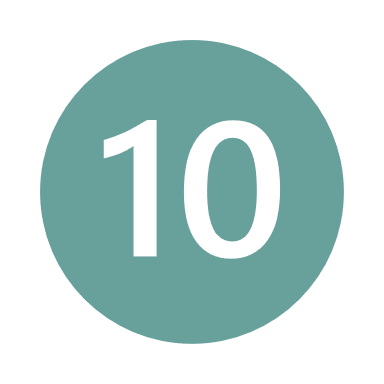 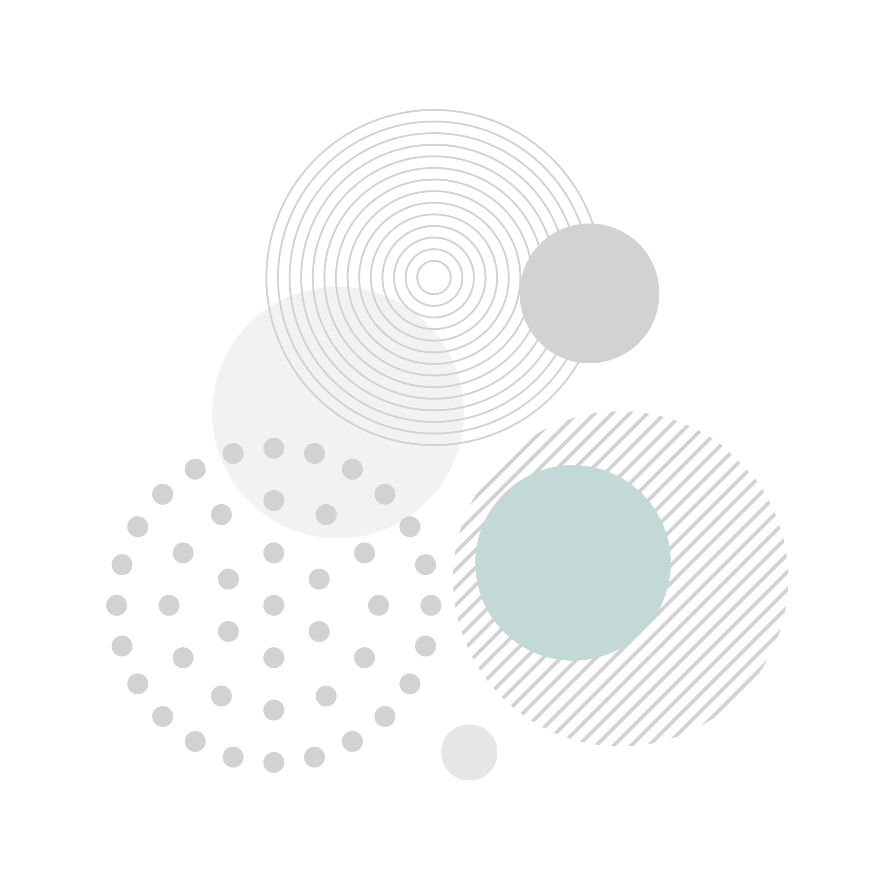 Contract Reality #10Managing Contract Compliance and Performance Matters
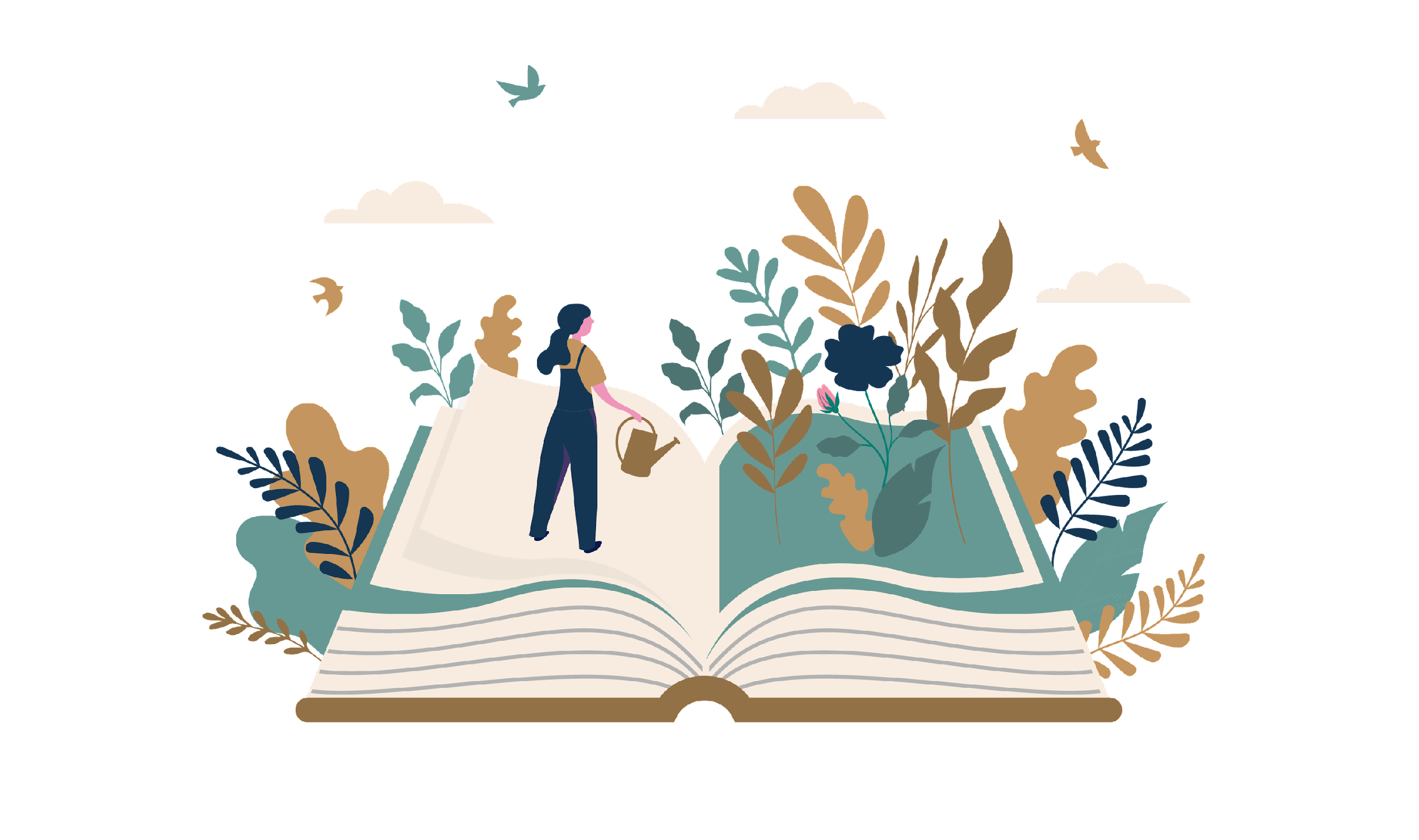 Let me tell you a story….
South Carolina Story
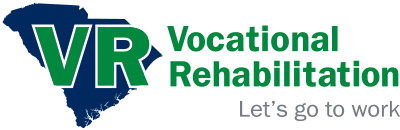 Contract Monitoring
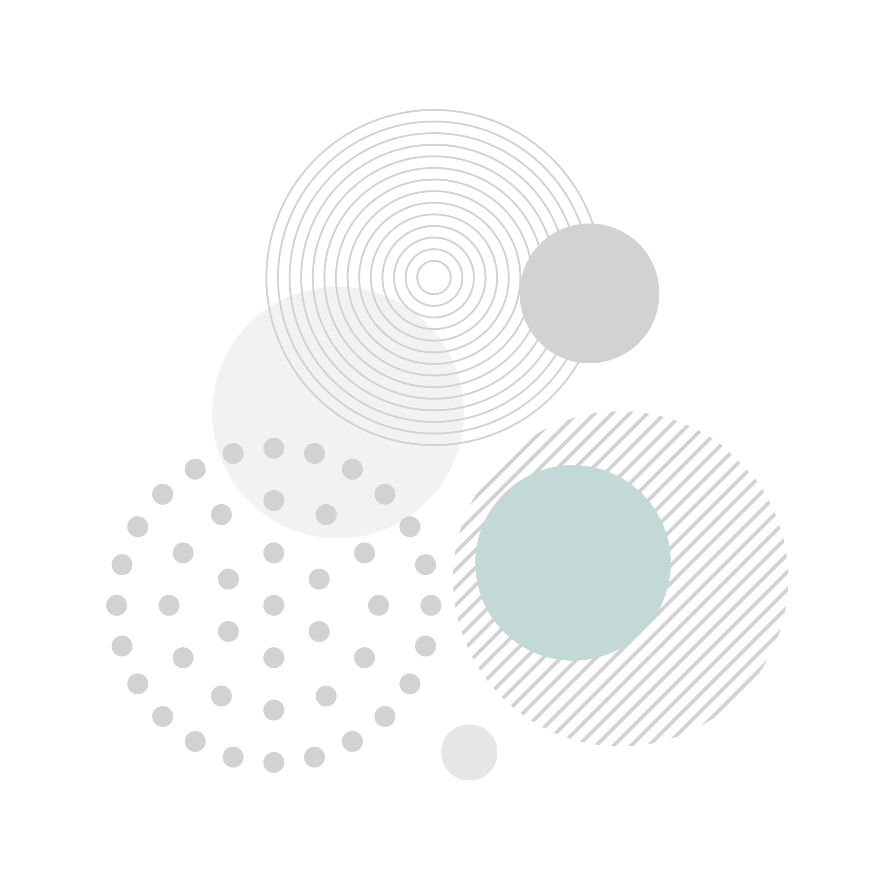 What do you think of when you hear the words “Contract Monitoring”?
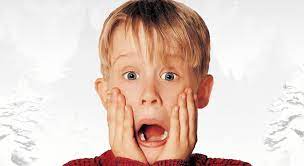 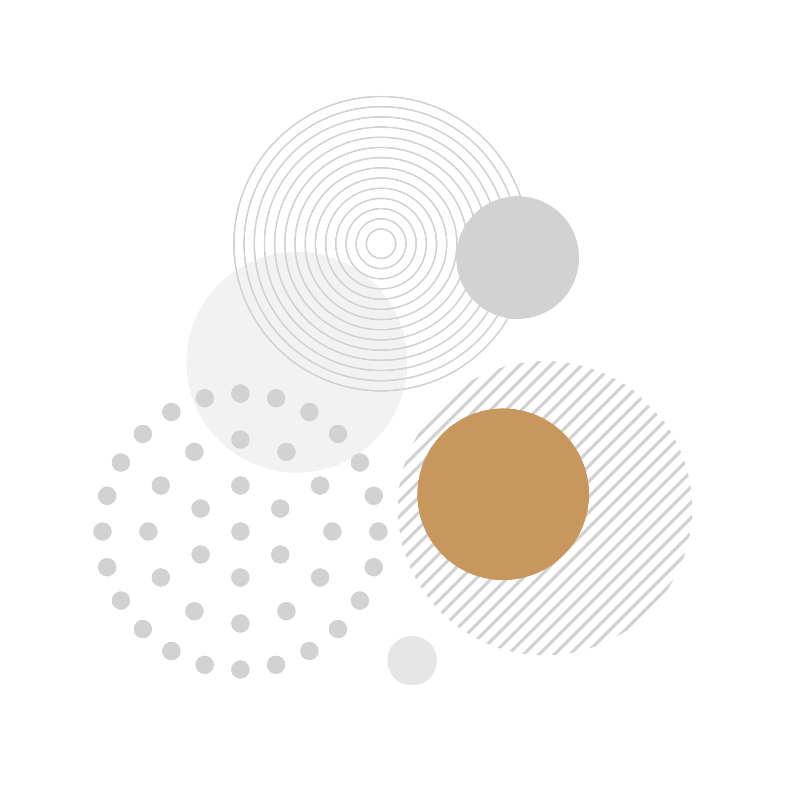 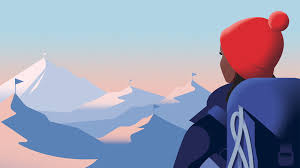 Contract Monitoring
Thoughtful process based upon § 200.329 Monitoring and reporting program performance.
The non-Federal entity must monitor its activities under Federal awards to assure compliance with applicable Federal requirements and performance expectations are being achieved.  Monitoring by the non-Federal entity must cover each program, function or activity.  
Dedication
Creation of the Policy & Internal Control Unit.
Monitoring Schedule
Communication
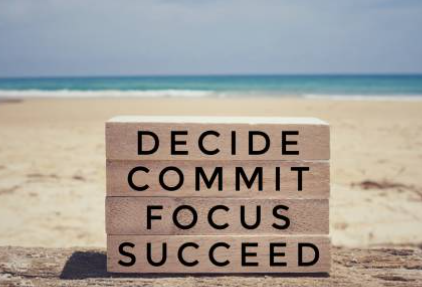 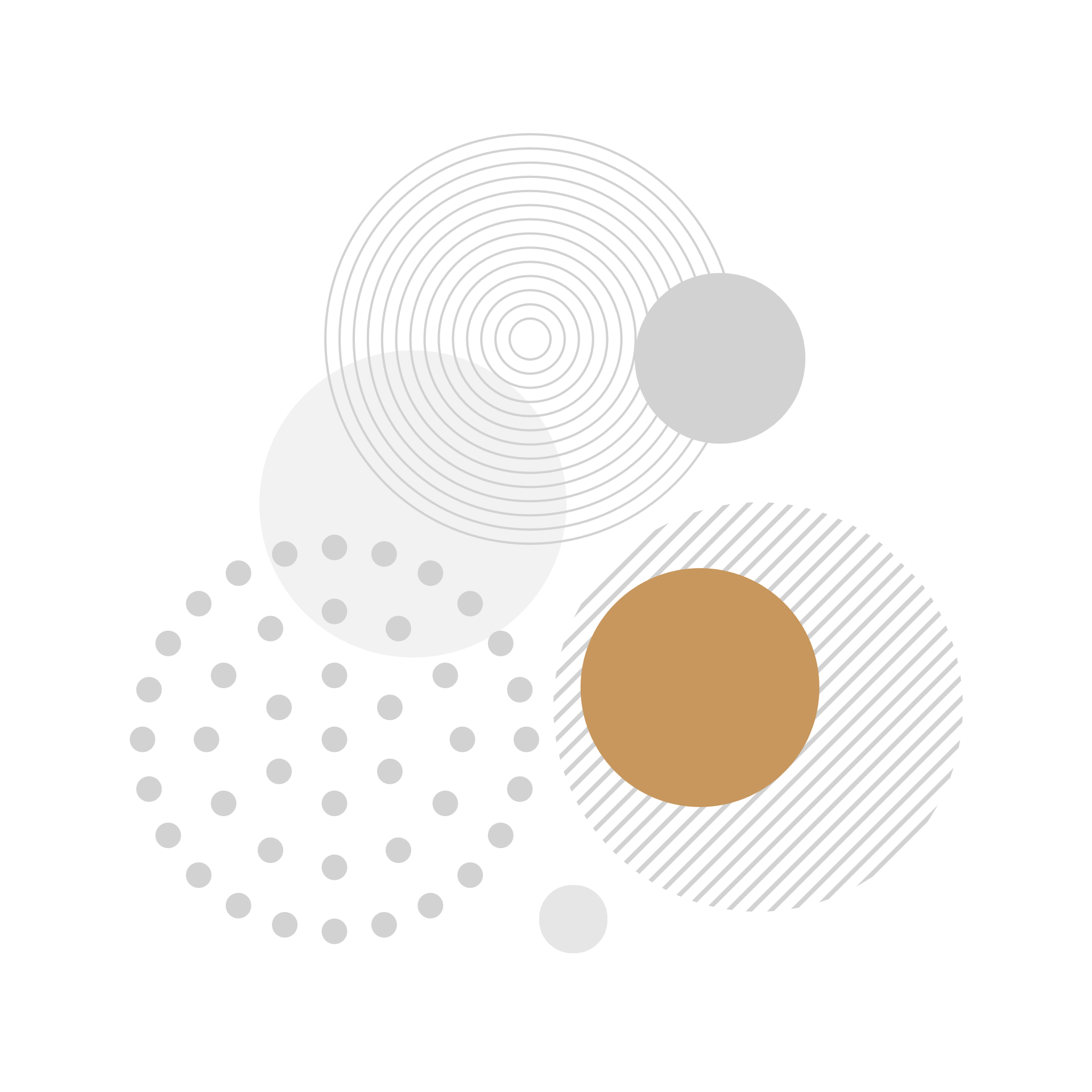 SCVRD Contract Monitoring Guidelines
3.11 SCVRD must monitor contracts for several reasons, such as, but not limited to, the following to ensure:

Performance under the contract meets the terms, conditions and specifications of the contract;
Contractors are qualified to perform the work required of the contract;
Elimination of the conflict of interest between contractors and employees and/or among contractors during the bidding, awarding, drafting, payment or execution of the contract, including segregation  of duties among personnel;
Contractors delivered goods and/or performed servicers in accordance with contract specifications;
Only allowable SCVRD costs are billed and paid; and
All expenditures have supporting, adequate documentation that demonstrates compliance with the terms and conditions of the grand award
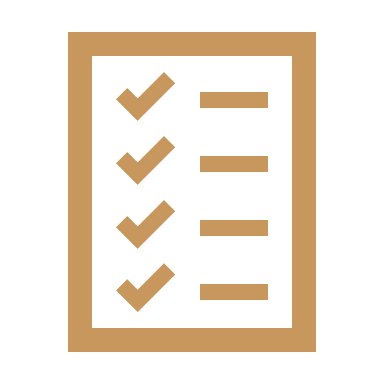 SCVRD Contract Monitoring Guidelines (2)
3.1.2 The Policy and Internal Control Unit (PICU) will conduct various monitoring activities to evaluate Consumer Services contracts to ensure that contractual agreements are met and consumers are receiving quality services. Such activities may include:
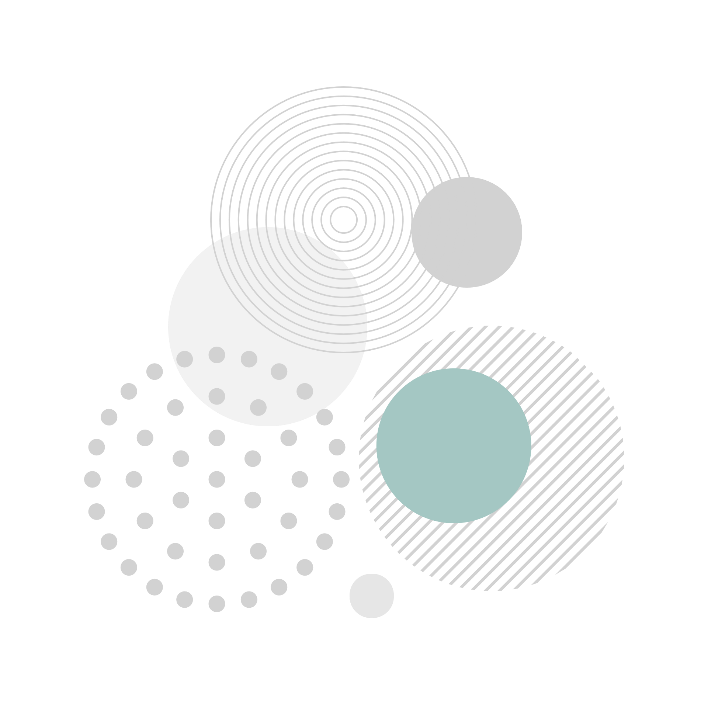 Reviewing contractor qualifications;
Analyzing contractor service performance;
Observation of evaluation/training sessions;
Interviewing consumers and/or assessing their case notes;
On-site inspections;
Ensuring compliance with state and federal regulations;
Auditing financial records, documentation, management, control systems and curricula related to the provisions of services; and
Inspection of documentation, records or other information relating to the health, safety or welfare of applicants, non-consumer individuals and consumers of SCVRD.
SCVRD Contract Monitoring Guidelines (3)
3.4 Monitoring Tools
The SCVRD may use various tools to monitor a contract including:
3.4.1 Site Visits
Contracts that are complex or have a high degree of risk may require visits to the contractor’s facilities. Site visits may be used to verify that the contractor’s performance complies with the contract schedule or other requirements.
3.4.2 Periodic Business Reviews
Formal, face-to-face business reviews should be scheduled at appropriate intervals (quarterly, semi-annually) to assure that contractor’s performance is discussed. These reviews should have a formal agenda that specifically addresses all identified areas of risk, as well as discussion of opportunities for improvement that have been identified.
3.4.3 Desk Reviews
A desk review includes a review of reports submitted by a contractor to the SCVRD. Criteria for items that require reporting by the contractor should be included in the contract monitoring plan.
3.4.4 Expenditure Documents Reviews An expenditure document review includes analysis of contractor invoices to determine if;
Fee rates and expenditure items are permitted under the terms of the contract, and
Supporting documentation adequately supports the invoice.
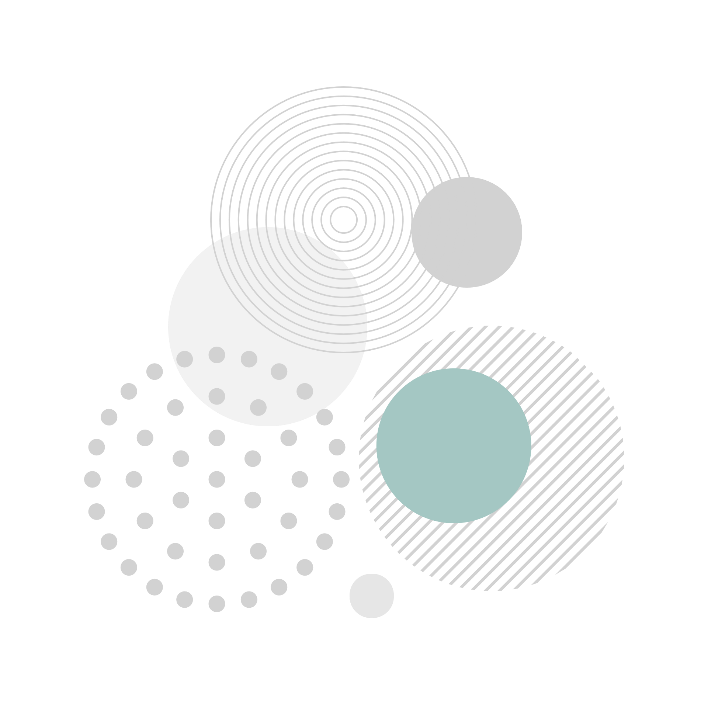 Benefits
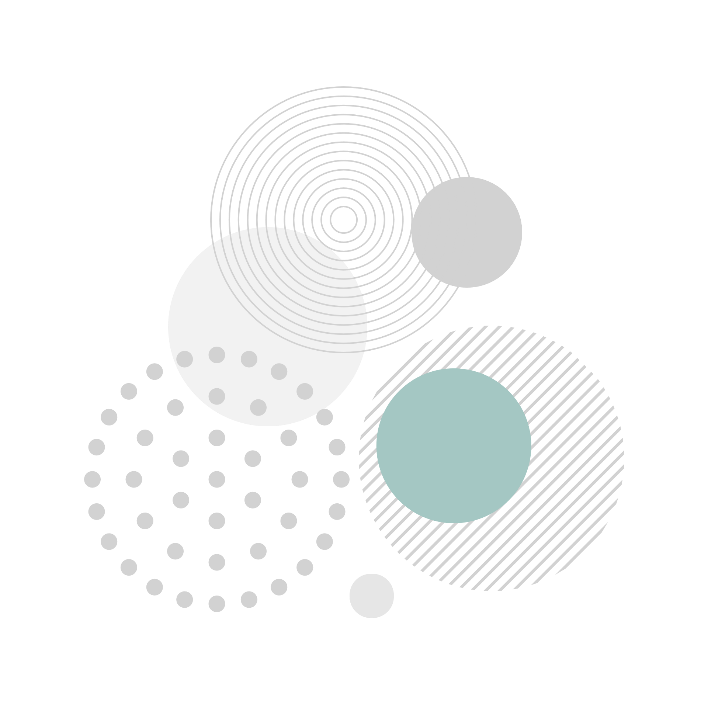 Successful Outcomes
Positive Corrective Action
Proactive vs. Reactive
Communication Is Key!
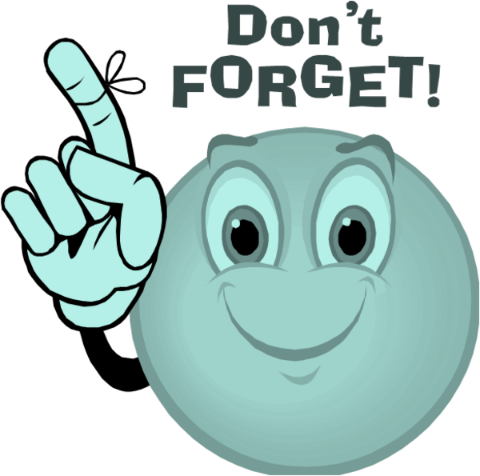 Thank you and Questions?
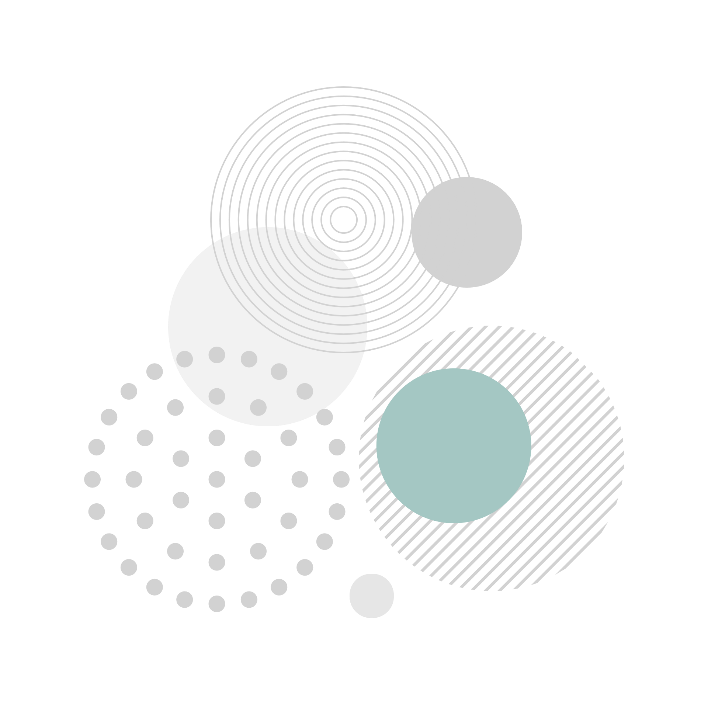 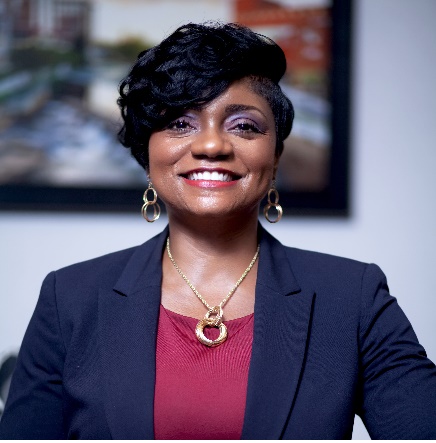 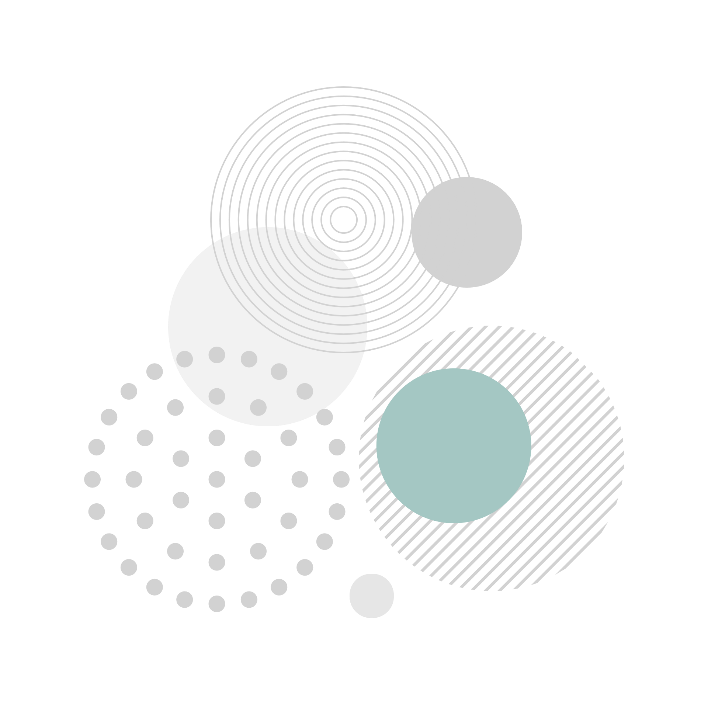 Felicia W. Johnson, Commissioner
South Carolina Vocational Rehabilitation Department (SCVRD)1410 Boston Avenue, West Columbia, SC 29170
803-896-6500www.scvrd.net Policy and Internal Control: PICU@scvrd.net
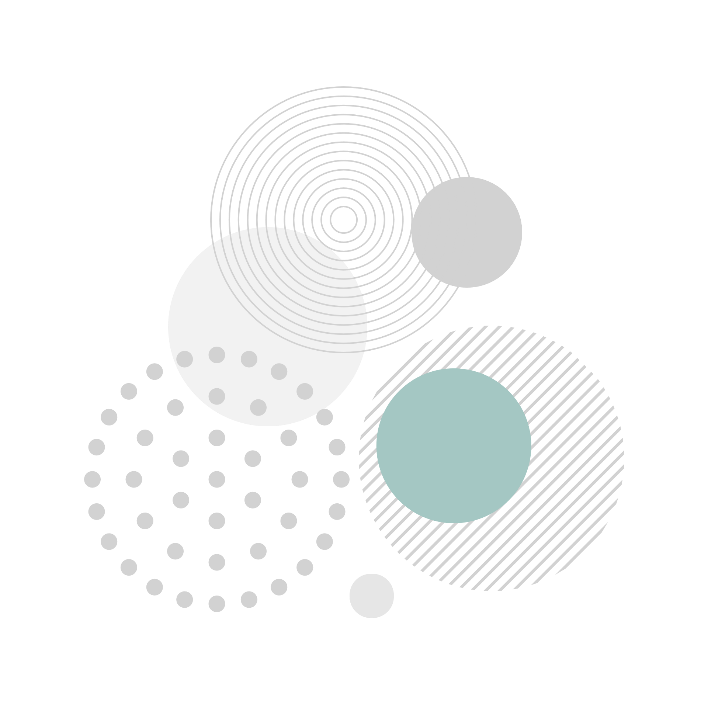 Innovative Partnerships
Connecticut Customized Employment 
(CE) Services
State of Connecticut
Departments of Aging & Disability Services (ADS) and Developmental Services (DDS)
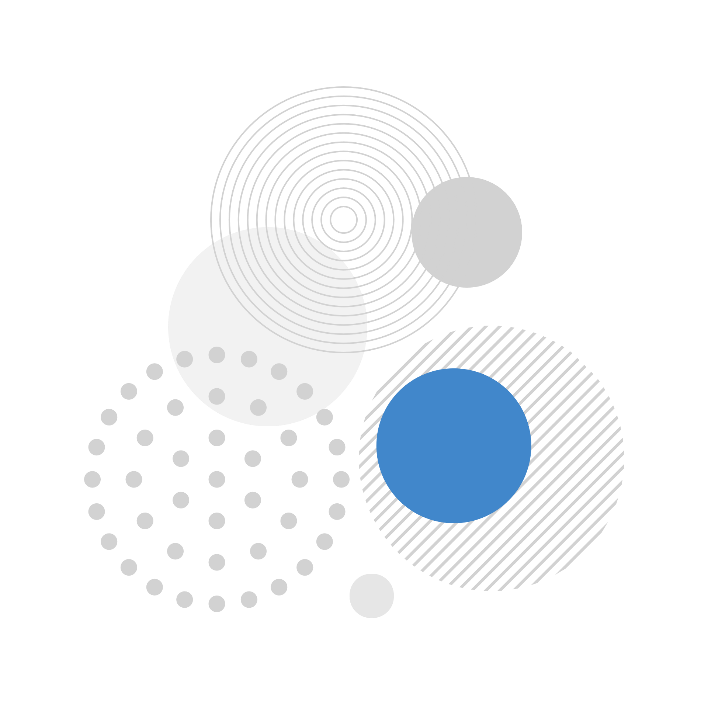 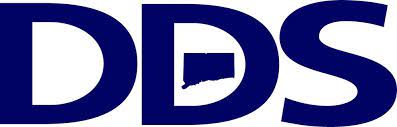 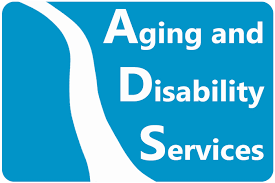 Core Goals
Build capacity of providers statewide
Educate Secondary Transition Staff to key elements of CE
Build a better Service Delivery System to improve employment outcomes for individuals with significant disabilities in CT through implementation of Customized Employment.
Build capacity to serve individuals with communication needs
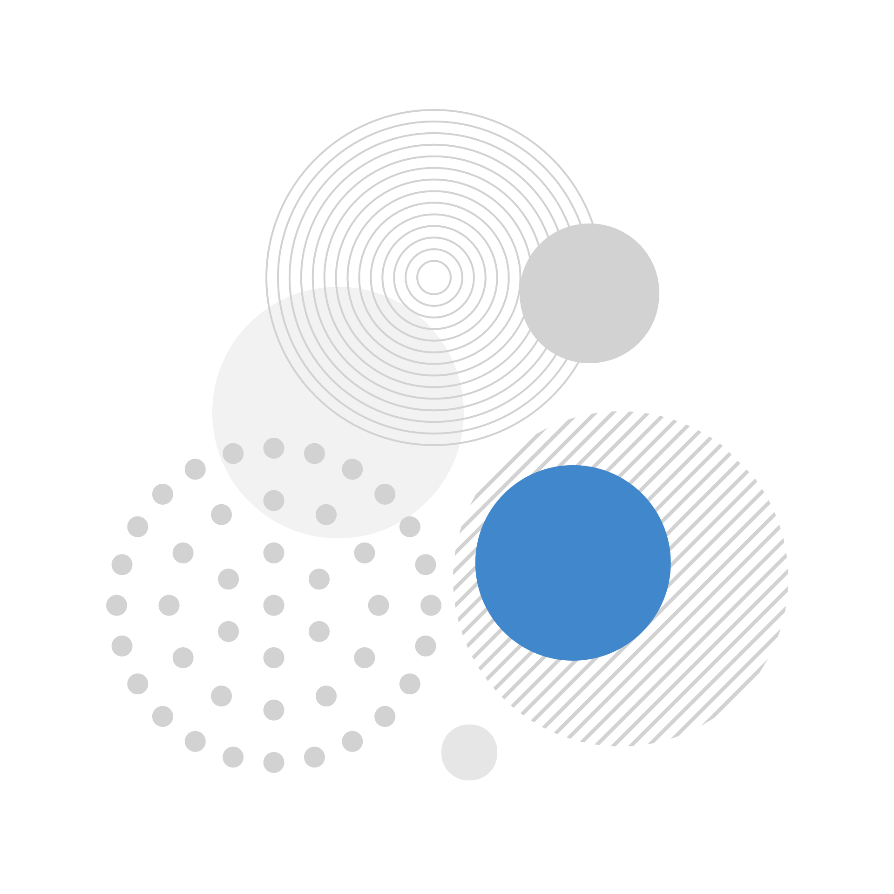 CT CE Philosophy
CT Customized Employment is a collaborative approach to service provision based upon the belief that job seekers should be provided vocational options with priority placed upon creating opportunities for competitive work in the community providing for integration, economic self-sufficiency, and challenge and career growth.
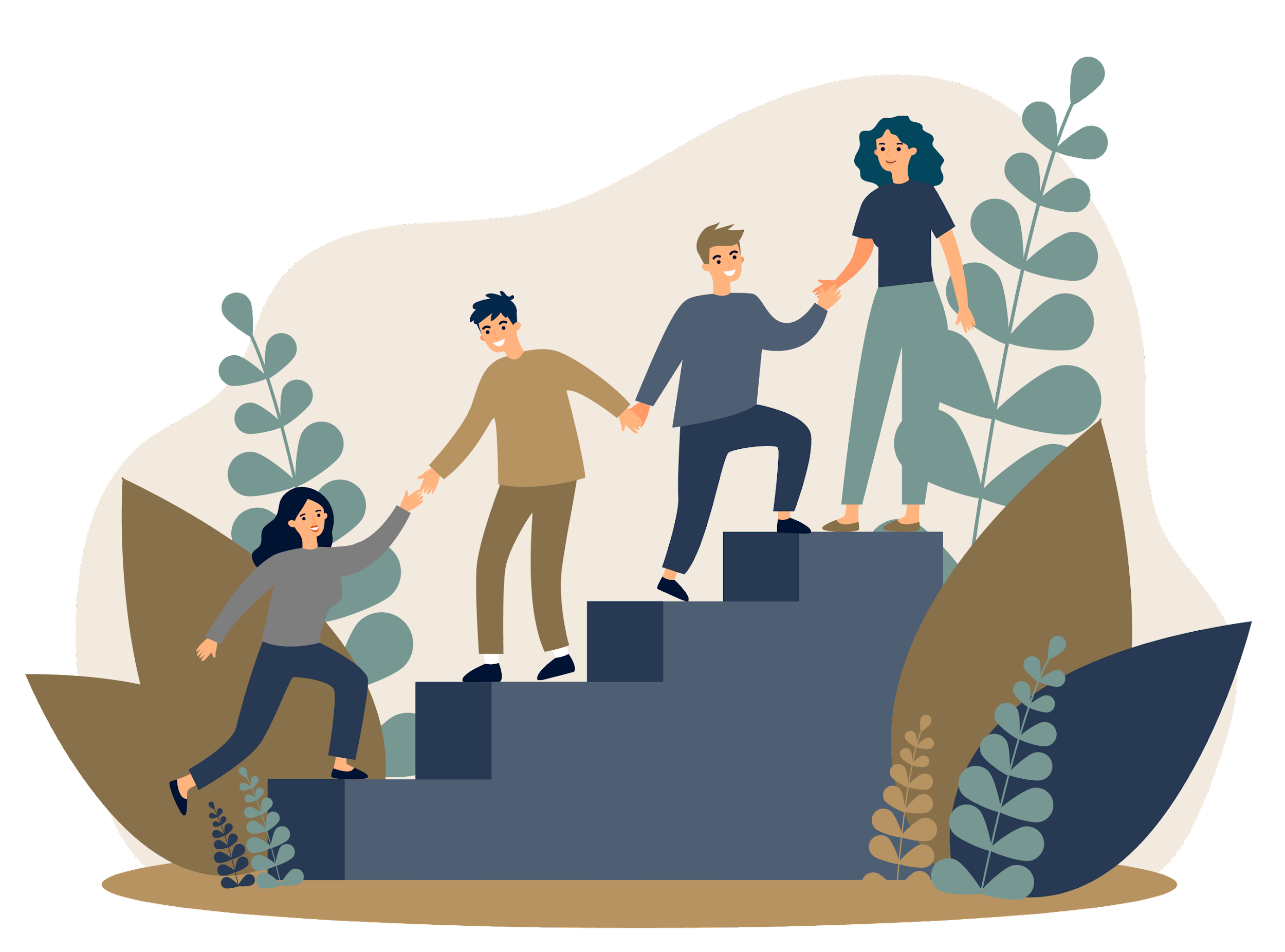 Services will be delivered based upon an individualized plan according to the individual’s needs.
ADS and DDS leadership in 2018-2020 viewed CE as the first step in ongoing efforts to collaborate and implement mutually agreed upon and coordinated service structures.
This work continues today.
Factors
There were many factors that led to the ADS-DDS Partnership on CE Services:
Recognition of need to increase collaboration across agencies
Increased focus on Competitive Integrated Employment (CIE)
Reduced reliance on 14C Certificates
Workforce Innovation & Opportunity Act (WIOA)
CE is a service option that creates employment opportunities for individuals who have not achieved CIE with traditional employment service models
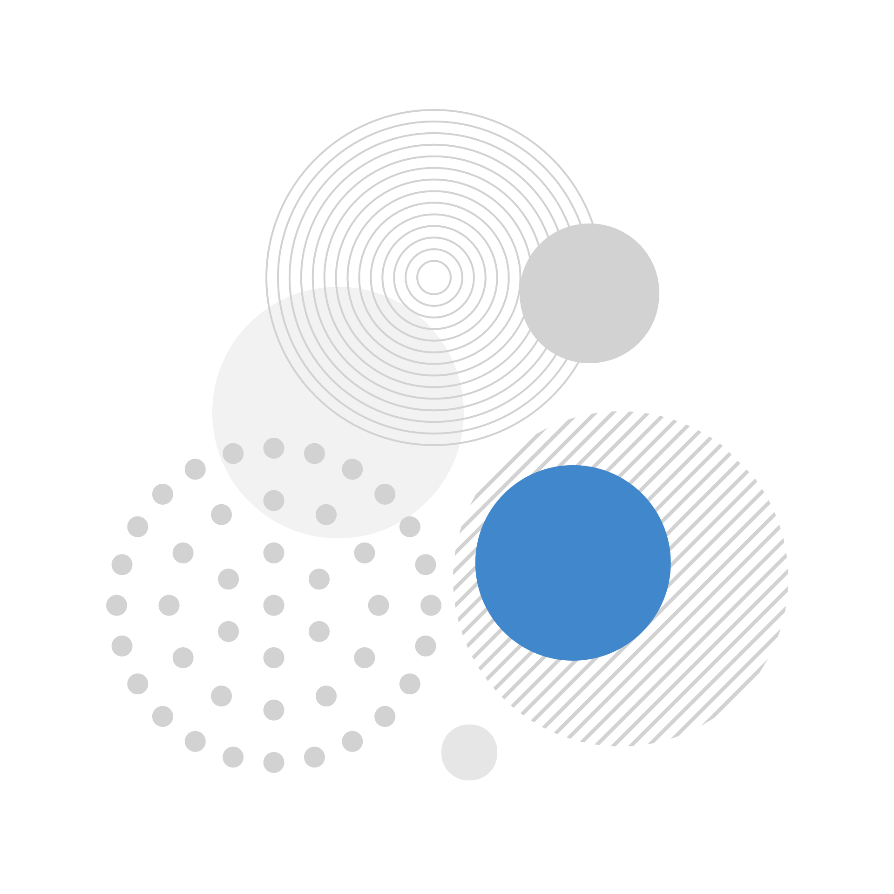 What is Customized Employment?
Customized Employment (CE) is an alternative method of finding competitive integrated employment for individuals with significant disabilities. CE focuses on the strengths, skills and abilities of the individuals and the unmet needs of employers. It is a highly structured, person-centered process, carried out over time.
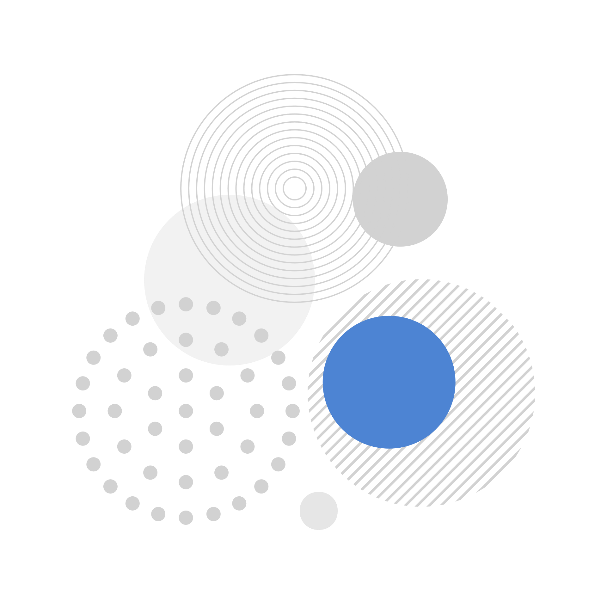 Competitive Integrated Employment
Job Discovery
Job Development, Negotiation, and Placement
Post-Employment Supports
Who is Customized Employment for?
Customized Employment can be an effective approach for individuals with significant disabilities for whom traditional job search strategies have been unsuccessful.
Potential Pathways to CE:
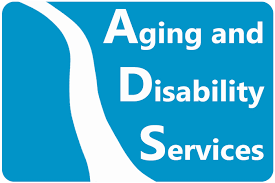 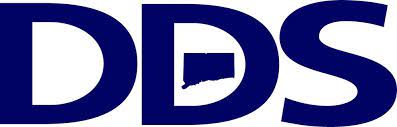 Work Based Learning
Work Attachments
Trial Work Experiences
On the Job Training
Industry Specific Training Placement Programs (ISTPP)
Group Supported Employment (GSE)
Individualized Employment Supports (IES)
Individualized Day Vocational (IDV)
One-Time Employment Incentives
Employment Transition Services (ETS)
Other DDS Employment Experiences
How is CE Different from other Services?
Presumes that all individuals can work.
Designed to ensure the process is job seeker driven by focusing on what the job seeker wants.
Requires greater participation of family, personal networks, and extended supports. CE utilizes a service team approach.
Requires direct service staff to have an active Certification to offer services aligned with best practices and accreditation standards for CE.
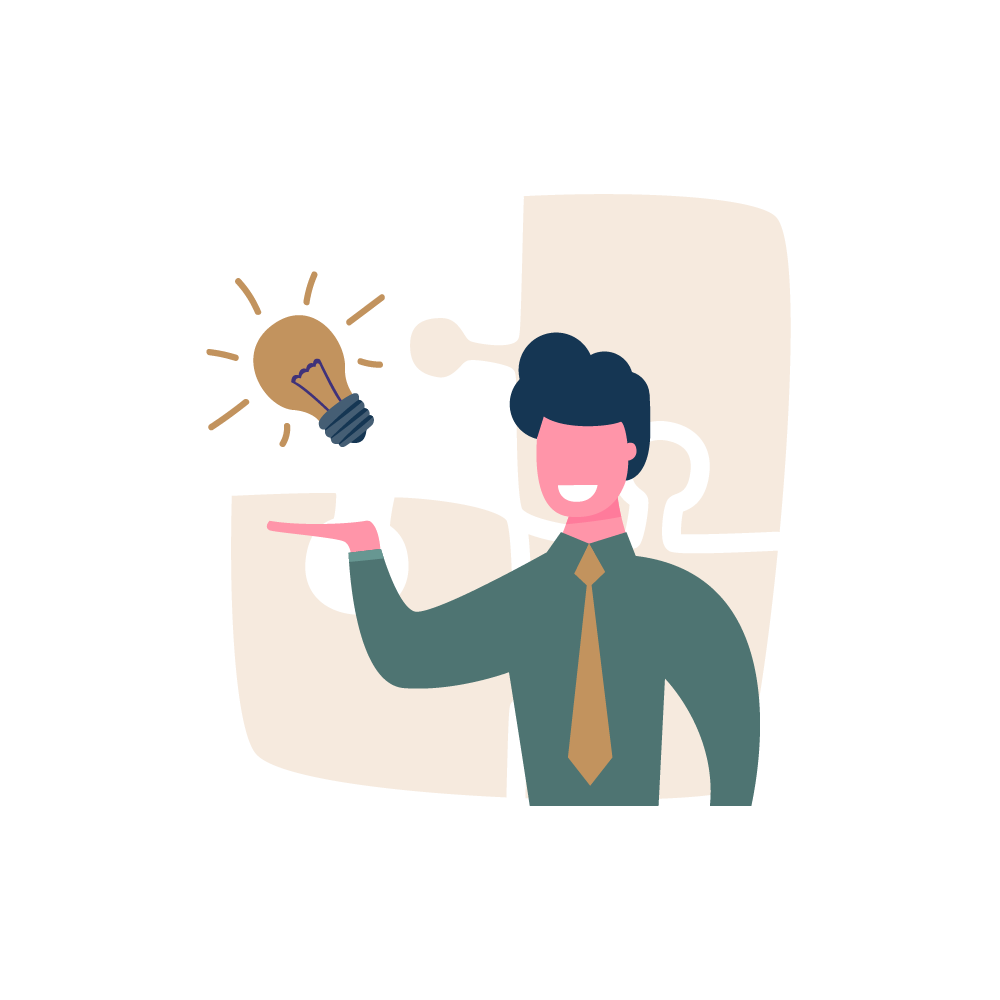 This employment service model is new for both ADS, DDS, and most Connecticut community provider agencies.
CT CE Project Timeline
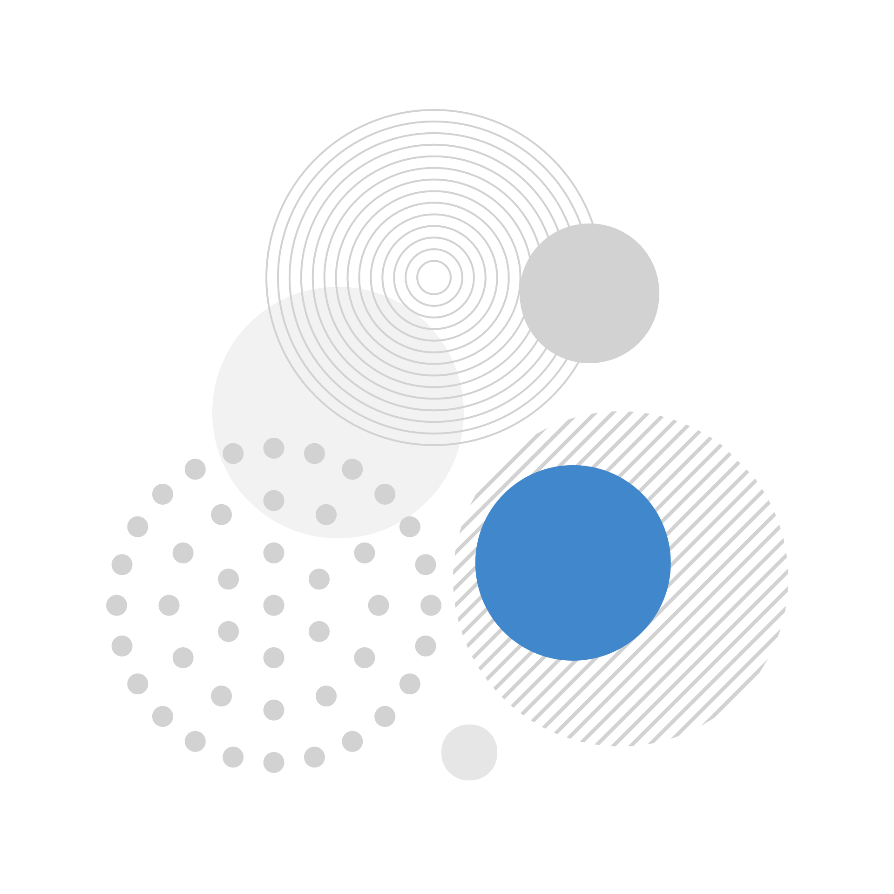 How We Got Here
DD Council sponsored Mark Gold & Associates (MG&A) Training for Providers in 2018.
ADS and DDS recognized the potential for an interagency agreement with coordination of providers for our shared consumer/client base.
The Essential Elements of Customized Employment for Universal Application served as a guide.
There was agreement that the state Department of Education (SDE) should be a part of the discussion.
Technical Assistance was sought from WINTAC in early 2019.
ADS reached out to several States including Alaska and Minnesota which had implemented CE.
Chip Kenney visited CT and held stakeholder focus groups.
Feedback – Investment in MGA training was costly and presented time constraints. (Still an issue)
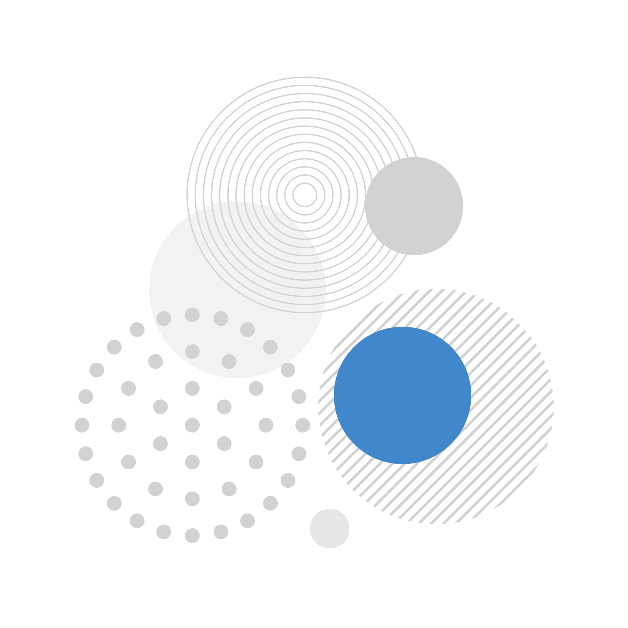 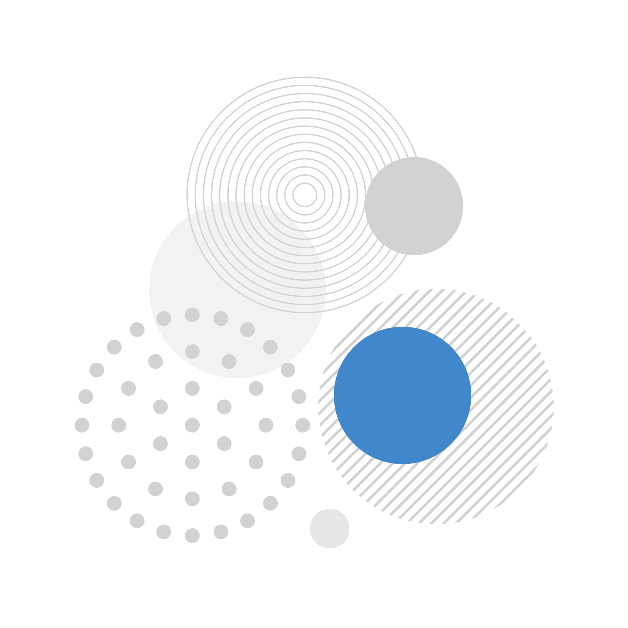 Training Development
ADS and DDS established an MOA to govern the provision of training while properly allocating costs to each Department/program. 
Initial discussions tasked ADS staff with facilitating the course
Staff capacity issues prohibited this approach. With the help of SDE we contracted with the Regional Education Service Center (RESC) Alliance to develop and facilitate the CE Course with state staff.
Original intent was to create an expedited online course to certify provider staff and train state agency staff that met ACRE Customized Employment Competencies.
Alignment of marketing tools and external communications. 

ADS, DDS, and SDE worked to develop an MOU to govern shared responsibilities and manage workflow of common job seekers. (Still unsigned, as of 4/2023 in final stages)
Established referral process for ADS and DDS mutual job seekers and agency unique job seekers.
SDE assumed responsibilities for providing Discovery Training to all willing LEA’s
CT CE Certification Course
ADS, DDS, and SDE work together to offer the CT Customized Employment Certification Course. ADS & DDS certify provider agency staff, SDE trains LEA’s.
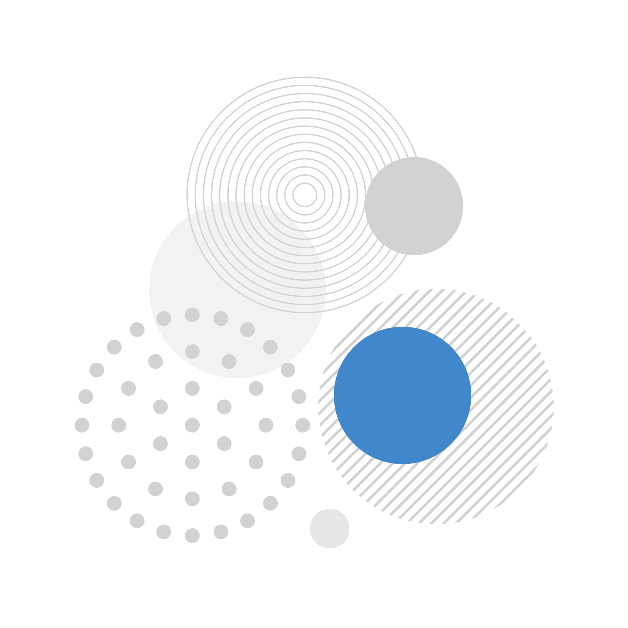 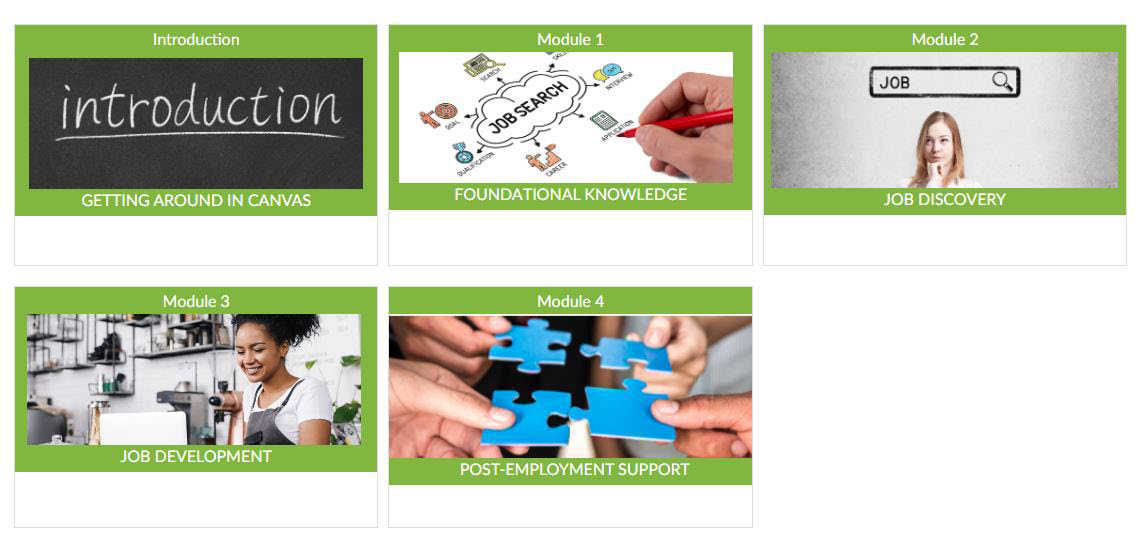 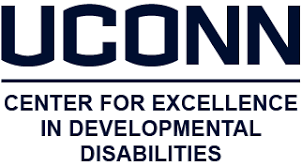 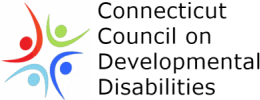 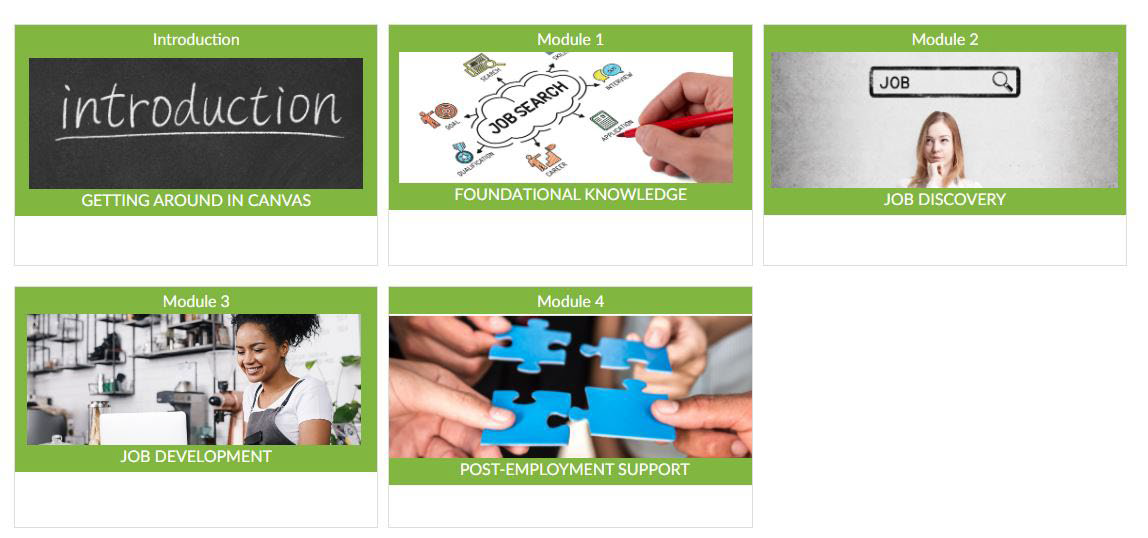 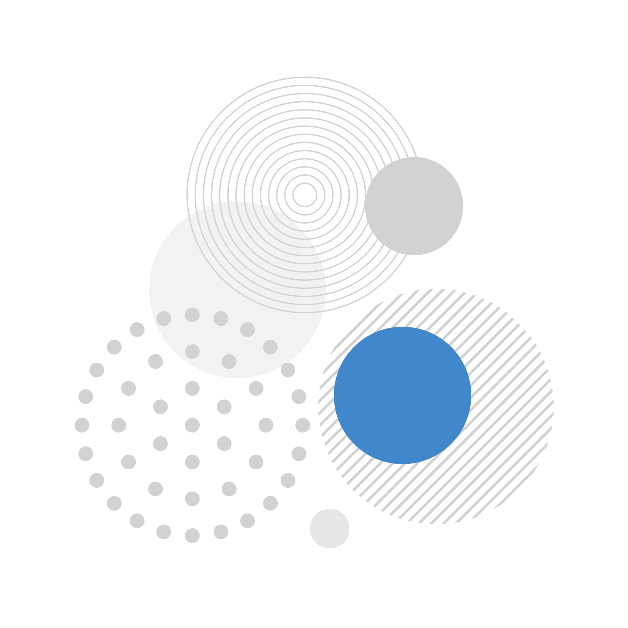 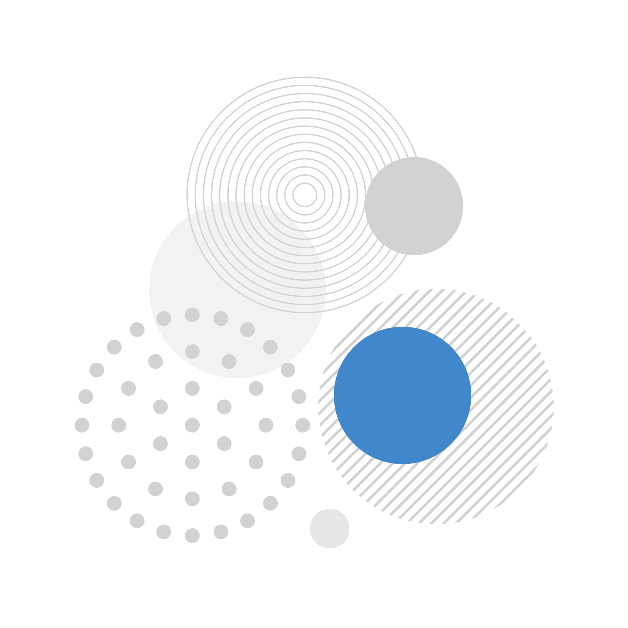 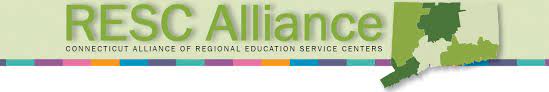 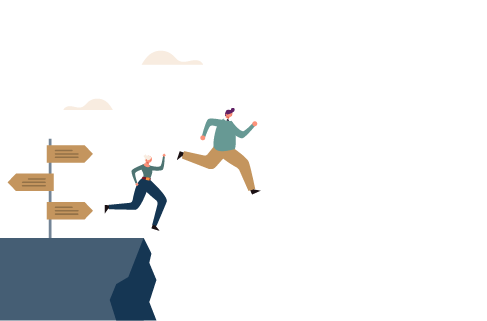 Challenges
Customized Employment is new to all stakeholders: ADS & DDS Staff, Provider Agencies, Job Seekers, and their families. 
Providers choosing not to contract with ADS (VR).
Provider management not recognizing operational changes necessary to implement CE while maintaining provision of existing service models.
Job Seekers and Families not understanding differences between CE and other Services in particular the Discovery process.
Provider need for technical assistance.
Inability of CT CE Project to provide Mentor/Practicum experience for CE.
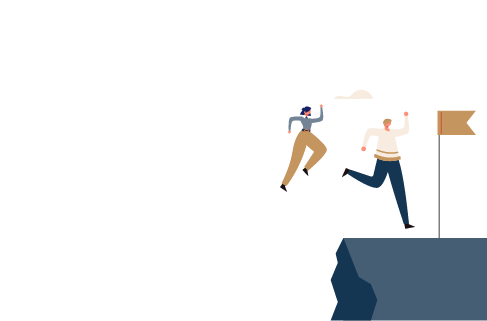 Challenges (2)
Agency attrition and changes in staffing patterns impacted progress.
Mistakes and internal communication difficulties with state staff and across project team members.
Reliance on internal supports who need to understand complexities of the new service that doesn’t conform to traditional approaches to service delivery across agencies.
Different approaches to service delivery for ADS and DDS.
Service procedure
Role of Vocational Rehabilitation Counselor and Case Manager.
Implementation of CE Services requires much more agency bandwidth than initially planned.
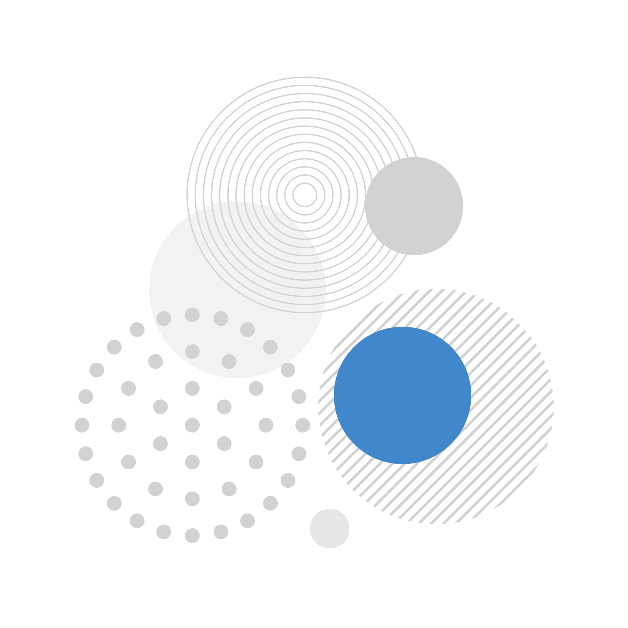 Resolutions & Technical Assistance
Joint messaging and outreach for all stakeholders. Website with information oriented toward individuals/families and providers.
Providers sending staff to CT CE Certification Course must agree to contract with both ADS and DDS with the intent to serve both shared and unique job seekers.
Customized Employment Technical Assistance Community of Practice (TA CoP). Launched 2023, offered quarterly.
Open door policy for all stakeholders with questions or concerns.
Joint Frequently Asked Questions (FAQ) updated quarterly.
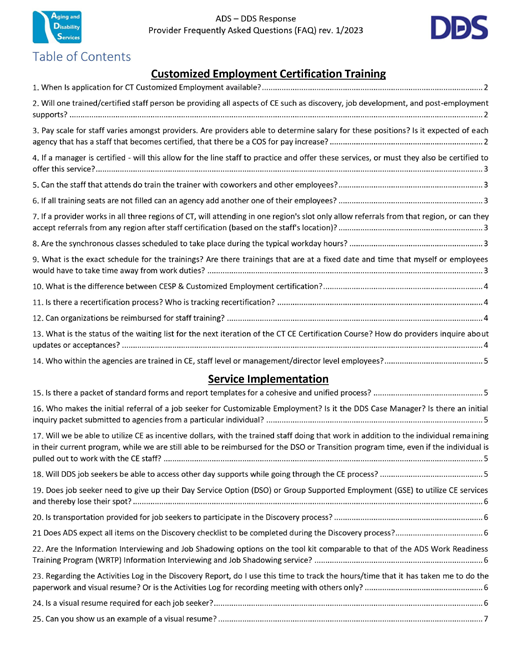 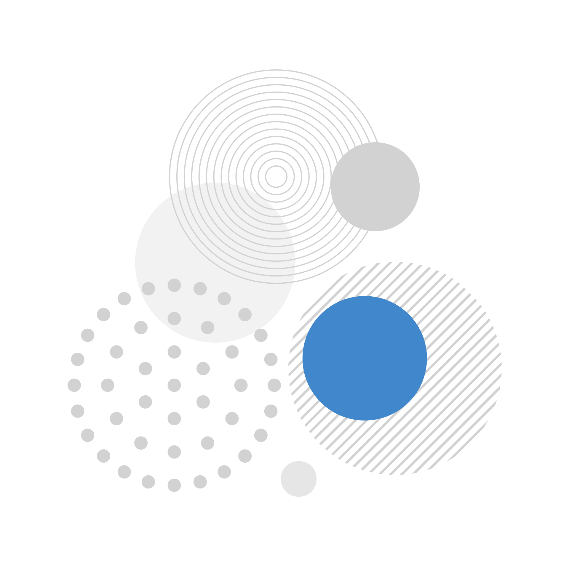 Lessons Learned
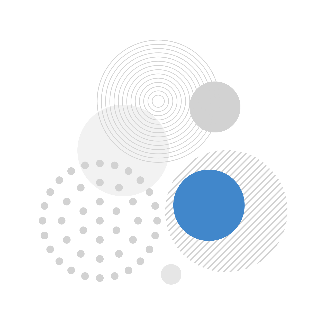 Setting clear expectations for service delivery and messaging regarding CE Certification Course participation and service implementation.

CE Referral process is a measure of quality service provision in traditional employment service models
Insufficient focus of agency and provider staff and/or skillset as it pertains to identifying potential strategies to remediate impairment related challenges in the worksite and assessing their success.

Customer Service is an essential element of progress not just for job seekers but also for agency and provider staff.

Project Team members and state agency leadership have learned a great deal about our respective agencies and the value of collaboration.
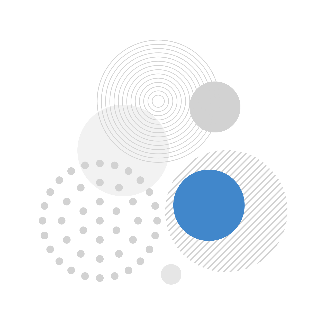 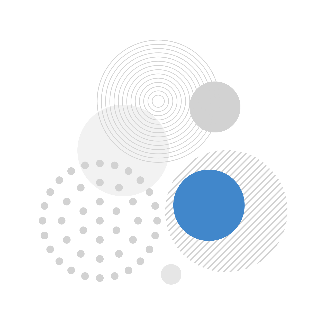 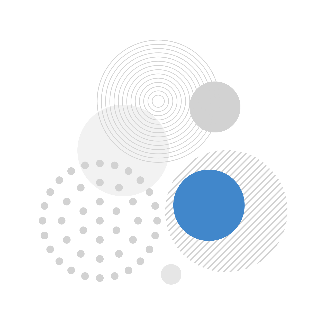 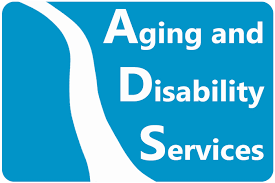 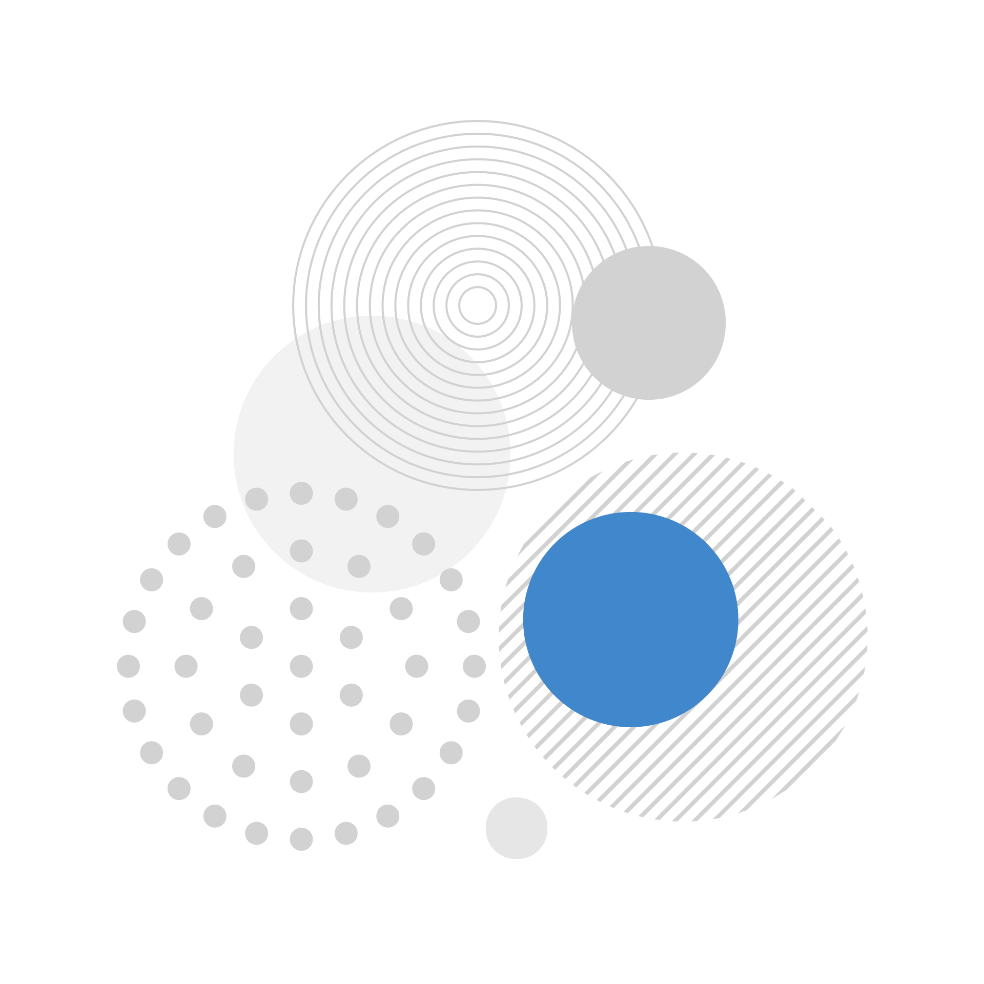 Aging & Disability Services
Benefits Counseling
Housed at ADS, available to individuals in CE at both ADS & DDS.
Communication Mitigation
Expertise in communication services for users of American Sign Language and other languages
Why does this Partnership Work?
Transparency – no unilateral decisions.
Continual learning to leverage resources within both Departments as it pertains to funding, training, technology, marketing, etc.
Maximize efforts and support of Providers challenged by staffing patterns.
Value and necessity of collaboration for quality service provision.
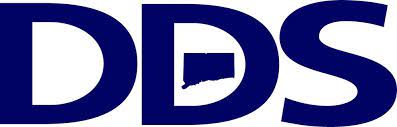 Development Services
Employment Training Incentives
Cover cost of replacement staff so agencies can send staff to training.
Outreach & Marketing
Statewide Communication system for provider messaging.
Joint Process Across Agencies
ADS, DDS, and SDE work together to offer the CT Customized Employment Certification Course. ADS & DDS certify provider agency staff, SDE trains Local Education Agencies (LEA) transition staff.
ADS and DDS have identical processes for individuals only working with one agency
Aligned Rates
Common Referral Process
Maintain CE Provider Referral Capacity
Common Deliverable Documents
Mutual Provider Agencies and Certified Staff
Maintain CE Provider Registry
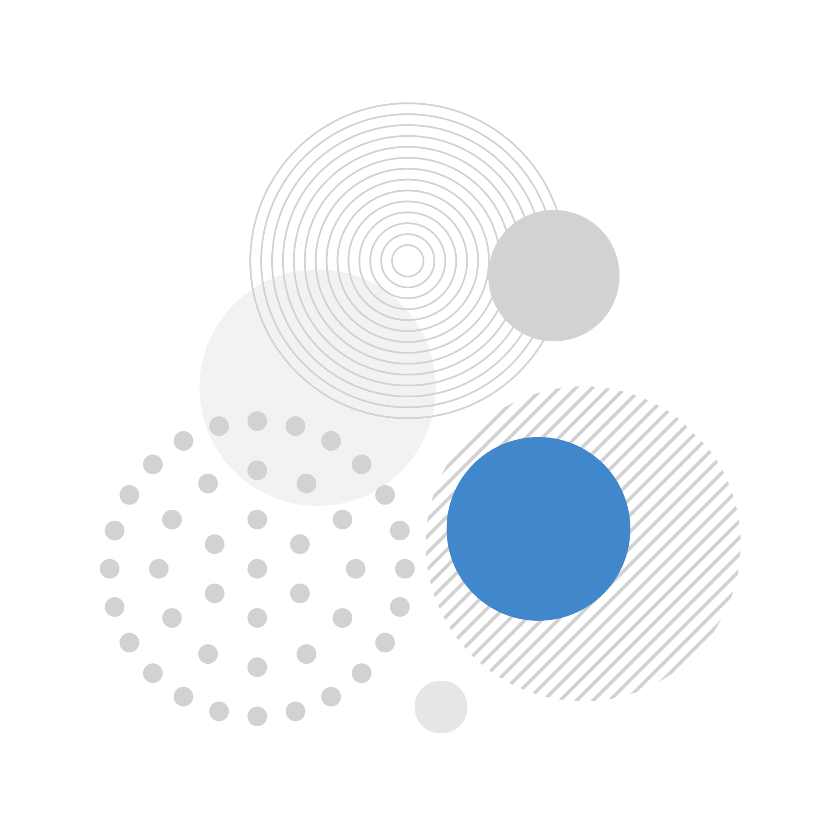 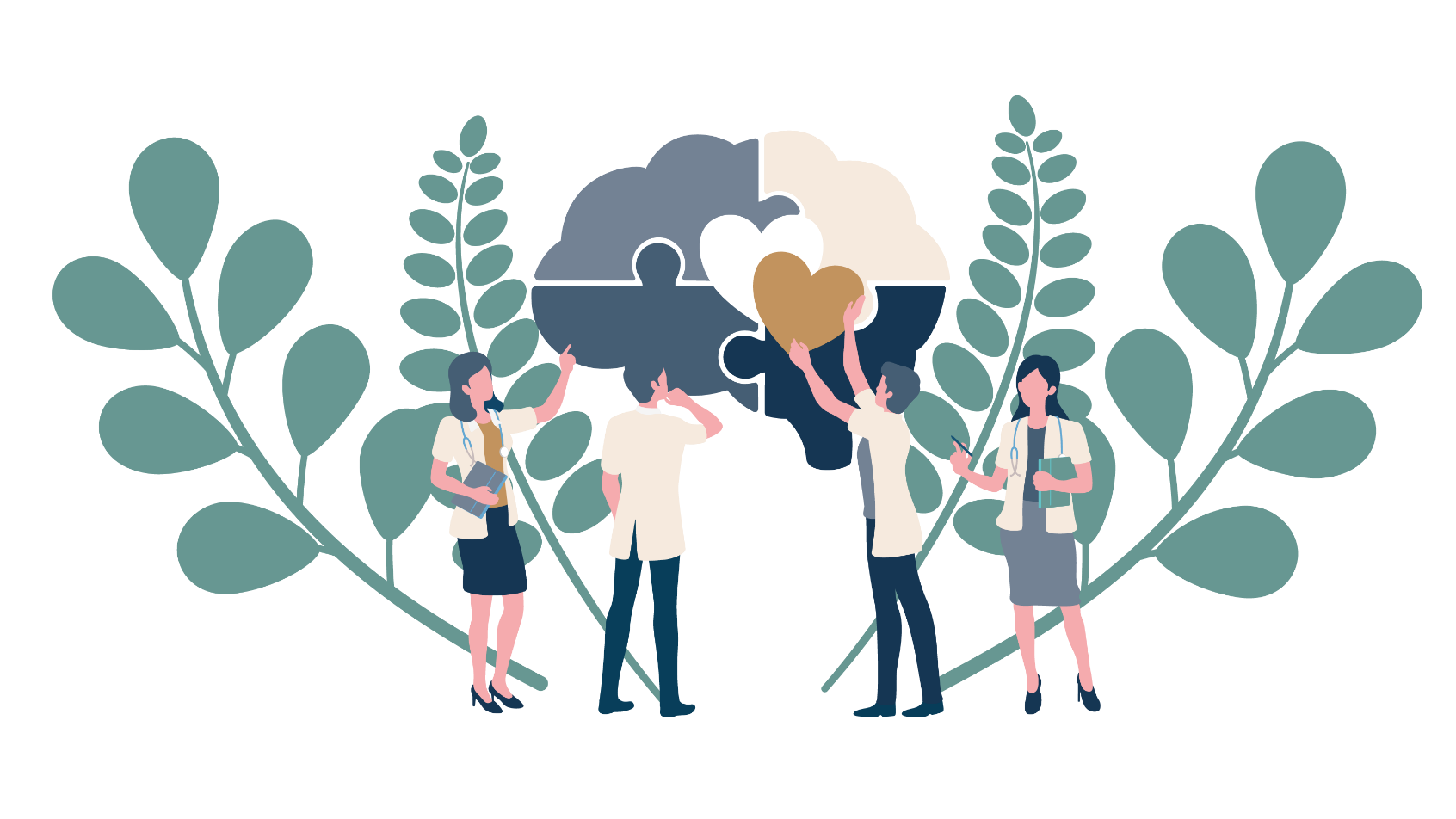 ADS and DDS share the cost for job seekers who have open/active cases with both agencies
DDS funds Job-Discovery
ADS funds remainder and refers individual back to DDS for Post-Employment Supports
Ongoing Challenges
Provider staffing patterns create capacity challenges: national challenge
Inability to send staff to Certification Course.
Unforeseen attrition issues with CE Certification Course and/or from providers following staff certification.
Certified staff readiness to implement: identification of distinct skill sets for each phase of Customized Employment.
Provider understanding of operational changes necessary for successful implementation while continuing current service models.
Provider staff unable to reduce caseloads to serve CE individuals upon certification.
Recent understanding that CT business are less available to job development staff and employment specialists.
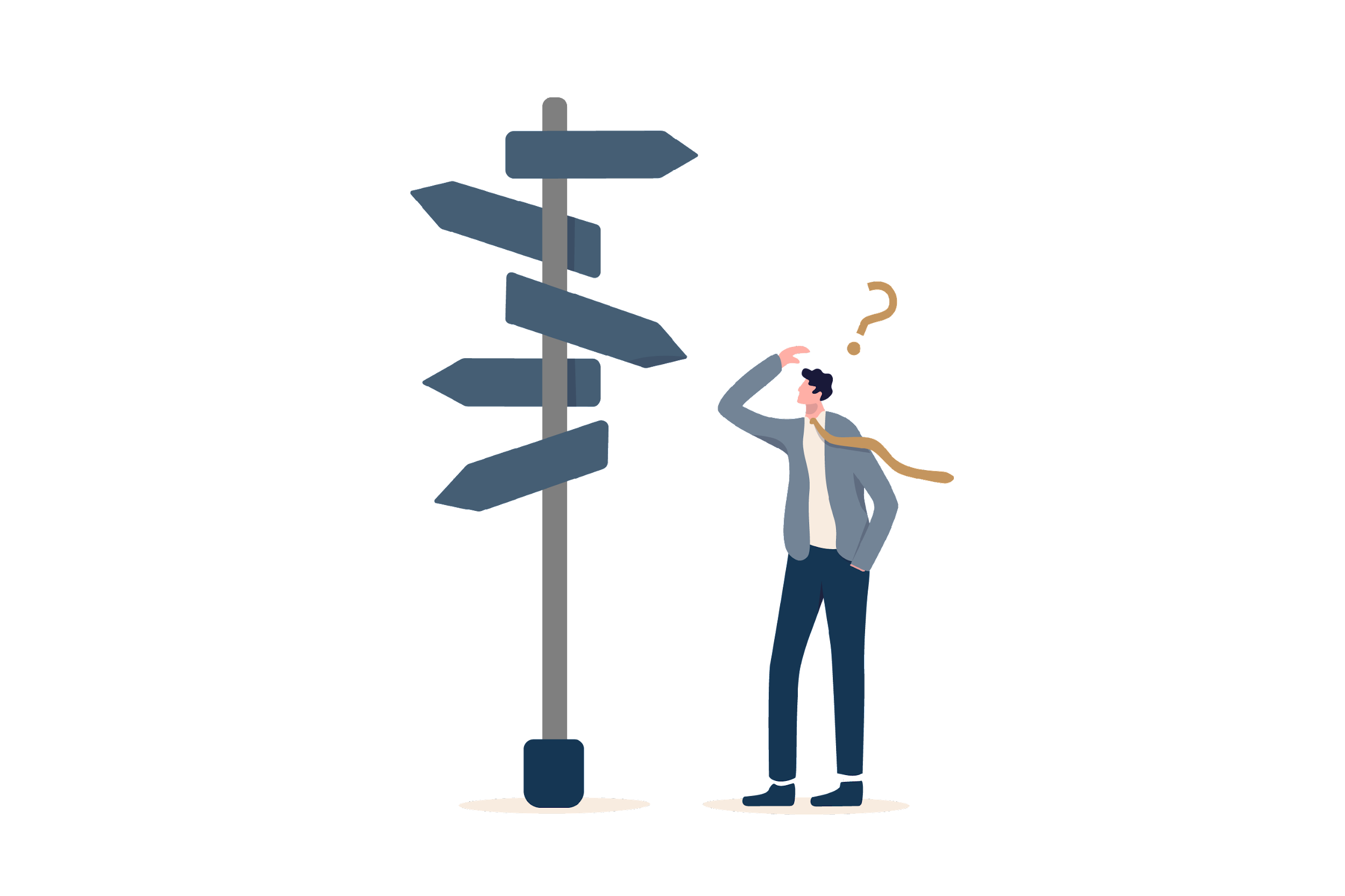 Partnership Outcomes
The interagency relationship between ADS and DDS has expanded past CE
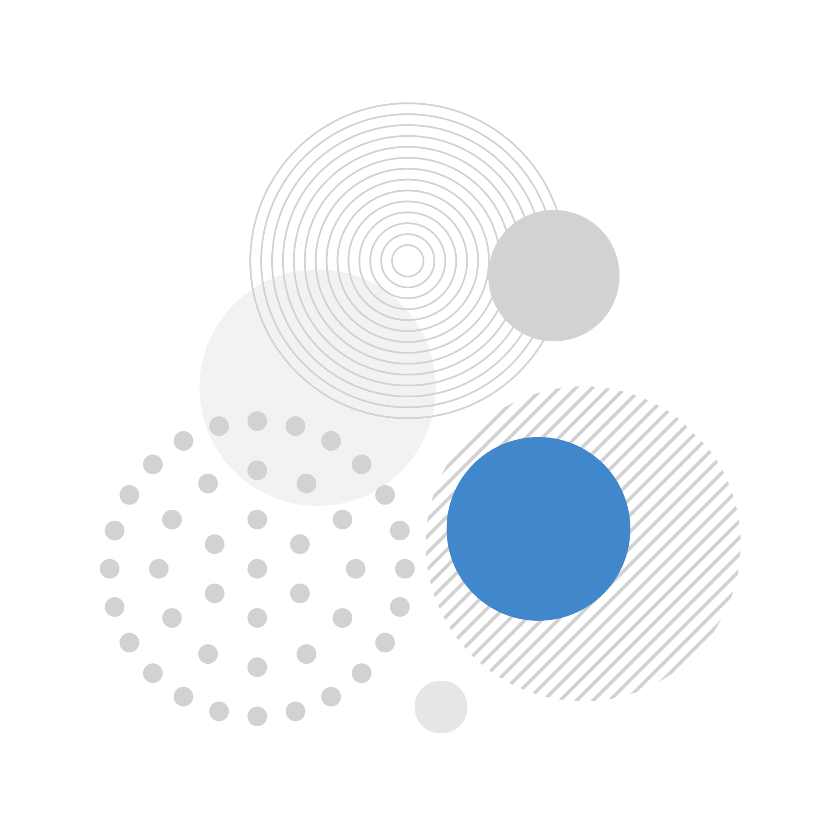 CT Pathways to Integrated Employment Project (Disability Innovation Fund Grant)
DDS is a major stakeholder
Agency cross training
New Collaboration
Innovative Early Intervention Work Based Learning Experience (WBLE) Pilot
ADS and stakeholders across state working to decrease transportation barriers (Transportation Workgroup).
DDS exploring its funding options to assist with provider capacity
Additional incentives for Provider Staff obtaining ACRE approved CE training, etc.
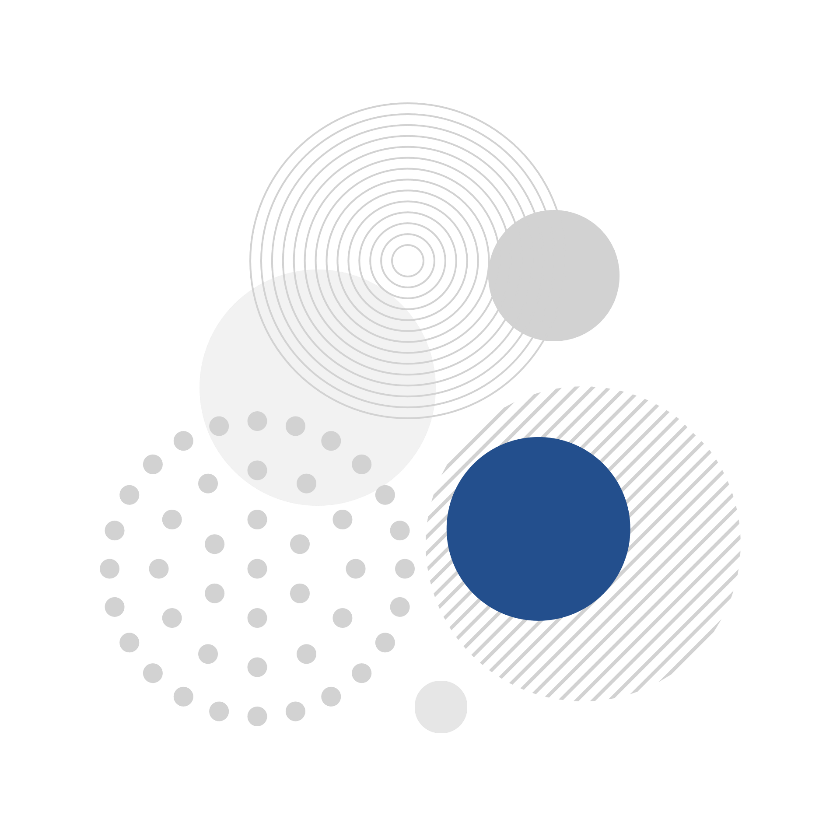 Interagency rate alignment for similar services
Exploring rate alignment for interagency service options with similar deliverables.
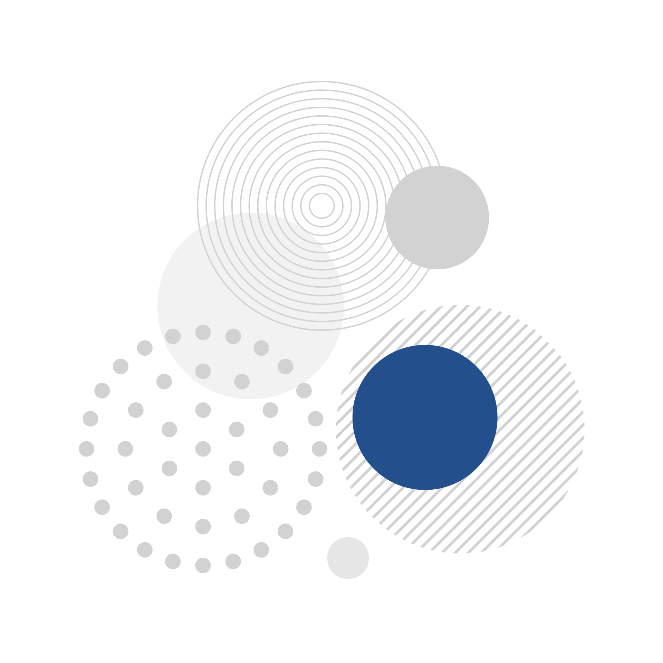 Job Seeker SpotlightMeet Emma
Click here: Start @ 26:45
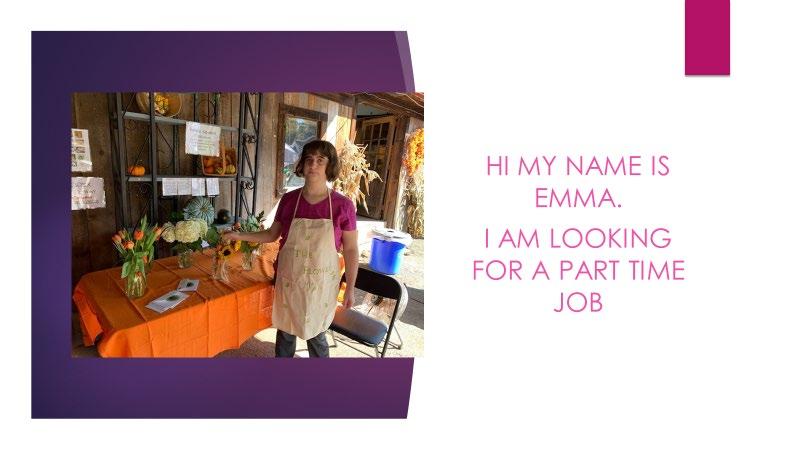 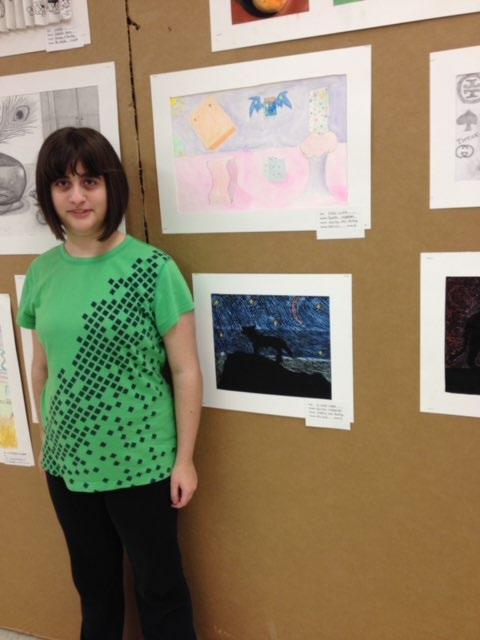 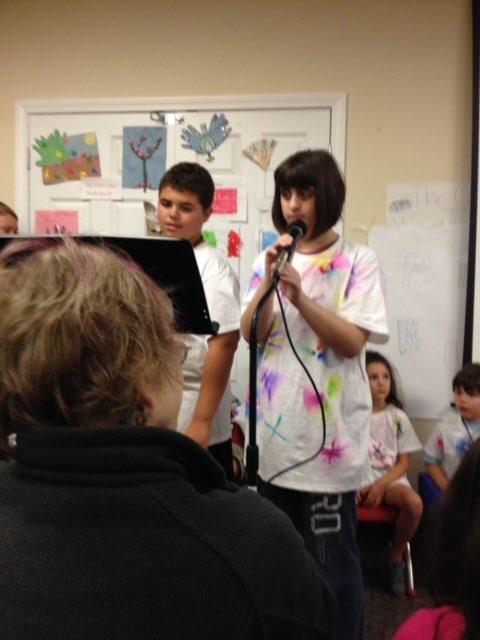 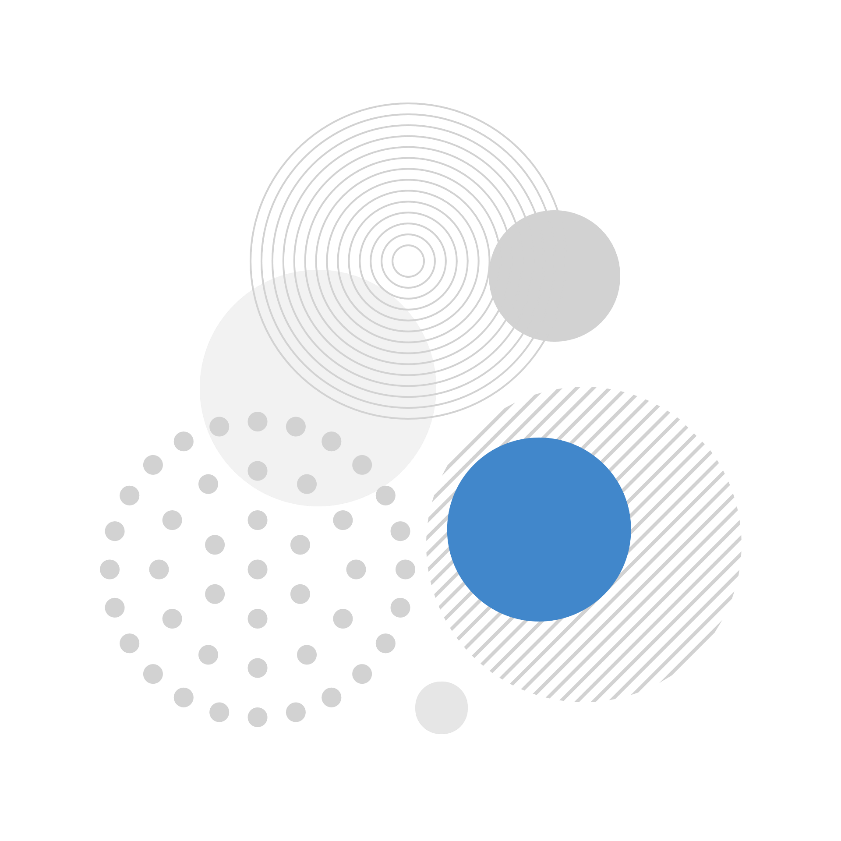 Action Steps
Follow-up Action Steps
Review and revise contracts as necessary to ensure they meet Federal and State requirements, clearly outline the terms and conditions, the scope of work, and qualifications of the personnel providing the services, contain measurable outcomes, and ensure they are monitored consistently. 

Results
All contracts will meet fiscal requirements and program goals increasing allowable expenditures to promote increased services to customers and quality employment outcomes.
Follow-up Action Steps
The VR agency will develop new contractual relationships with community partners that increase capacity to serve customers.  
   

Results
An increase in the number and type of new partnerships and services.  An increase in the numbers and diversity of customers being served, and an increase in allowable expenditures that promote effective services to customers and quality employment outcomes.
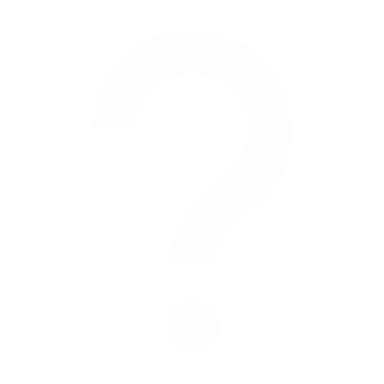 Questions
Please direct questions to your RSA-SMPID state liaison.
Conference Partners
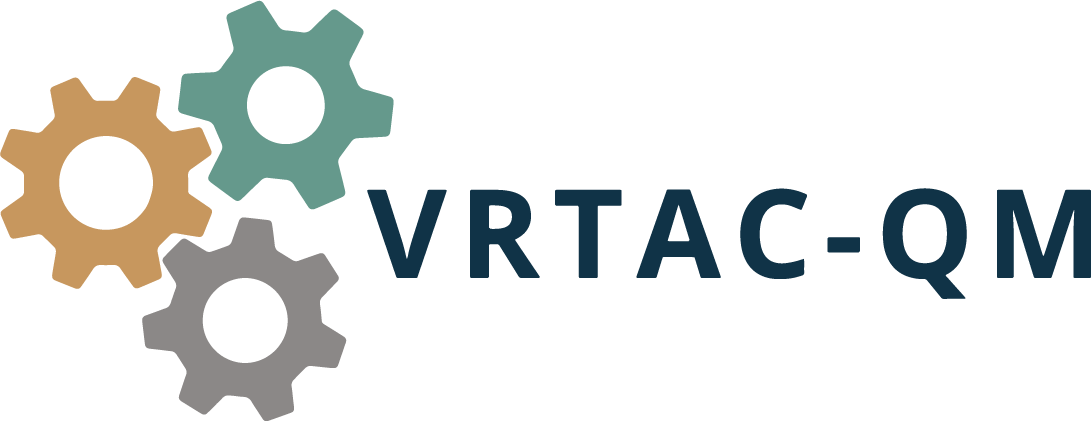 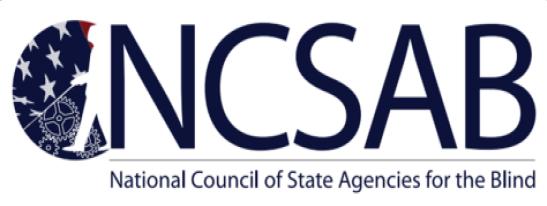 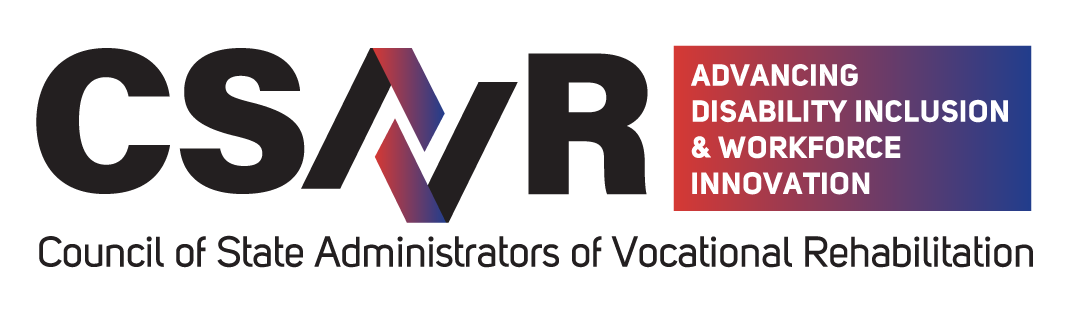 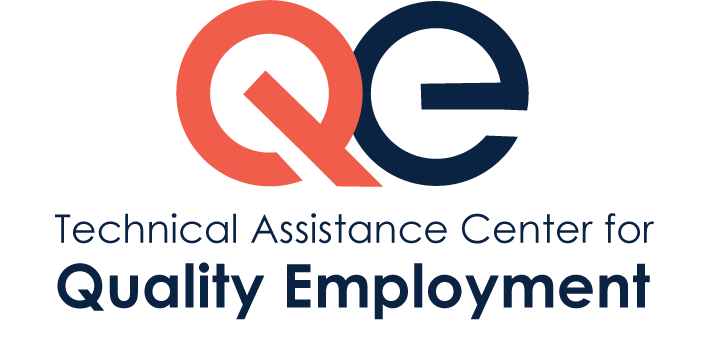 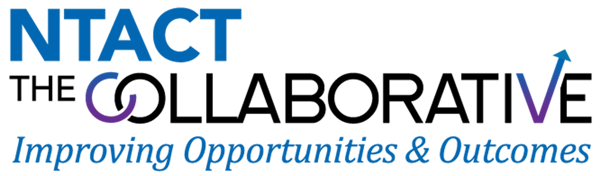 Thank You